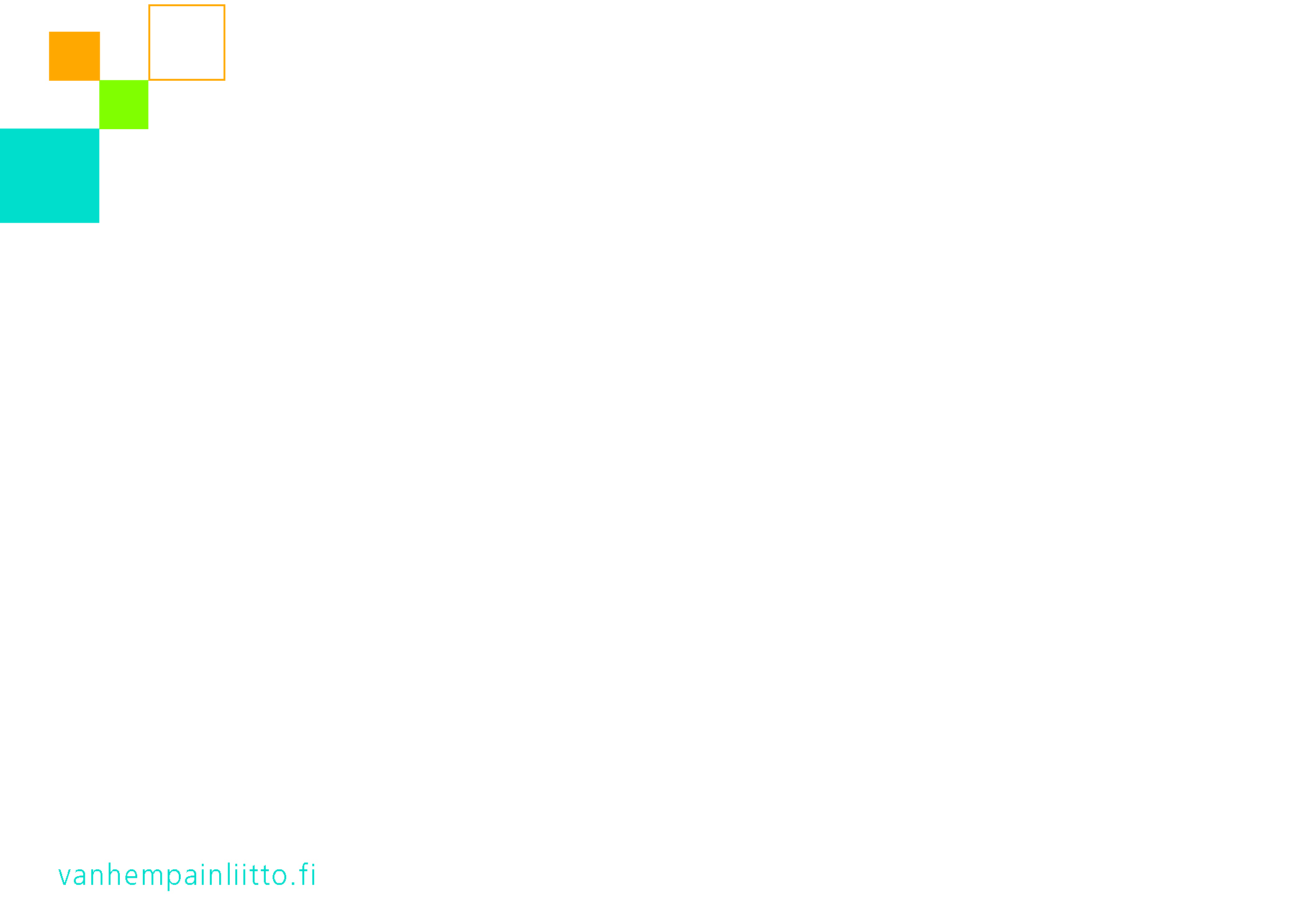 Jyväskylän vanhempainfoorumin

Pj&sihteeriklubin
syystapaaminen
19.11.2020
etäpalaverina
.
TERVETULOA!
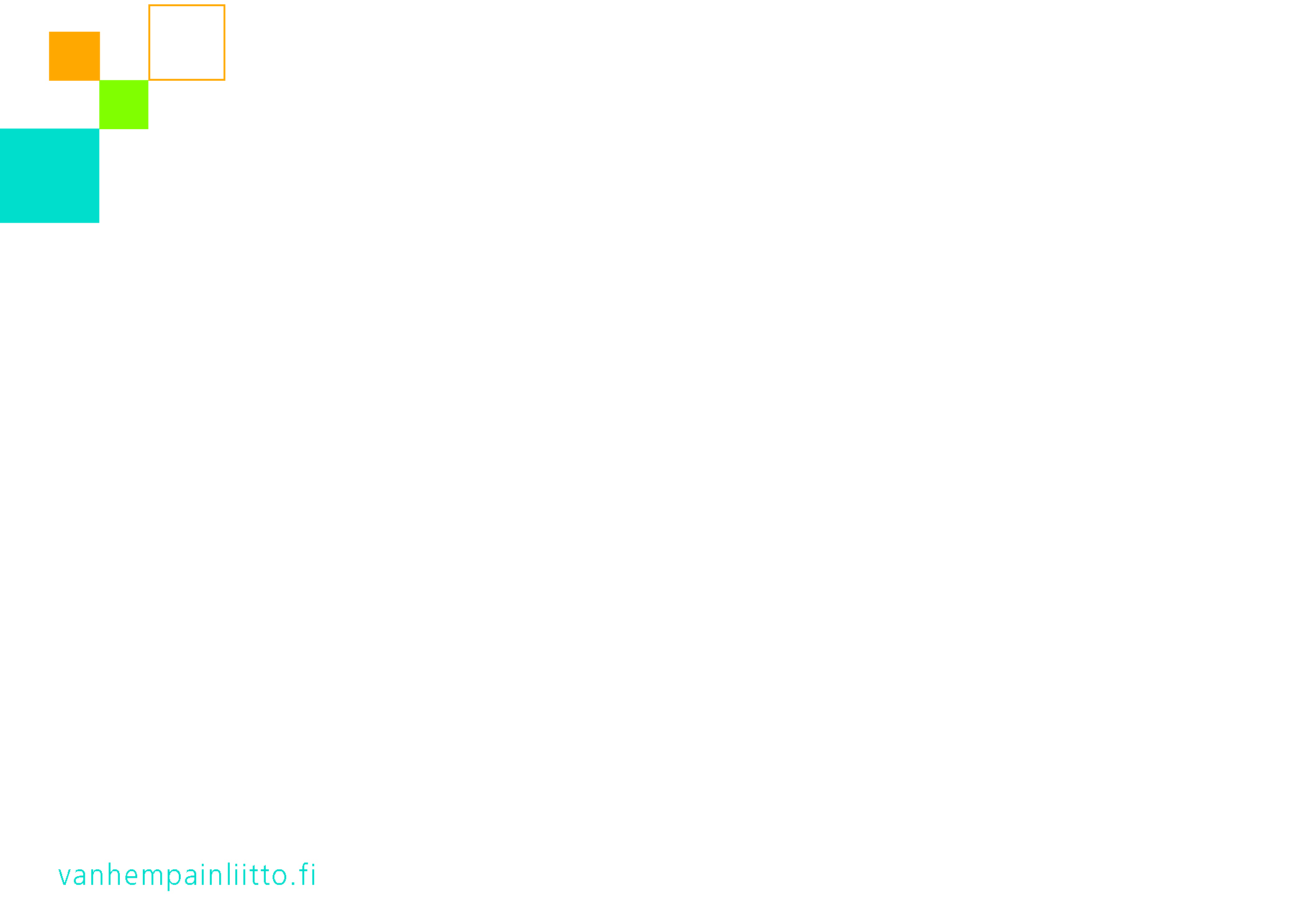 Tervetuloa mukaan!

Tuo hiiri esityksen päälle, niin sinulle ilmestyy alla oleva valikko näkyviin. Mykistä mikrofoni kun et puhu (2) ja voit jakaa videon mutta ei ole pakko (1). Avaa/ sulje chat (3) ja pidä chat avoinna istunnon ajan. Chatissa voit pyytää puheenvuoroa. 
Teknisissä ongelmissa laita viestiä chatiin tai soita Tuula 0400644599
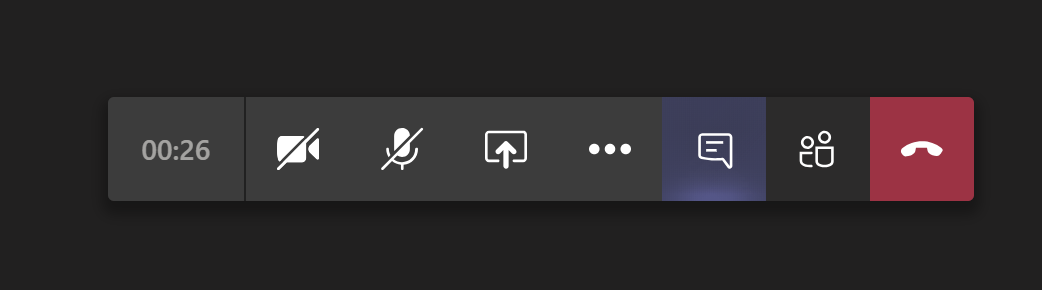 1
2
3
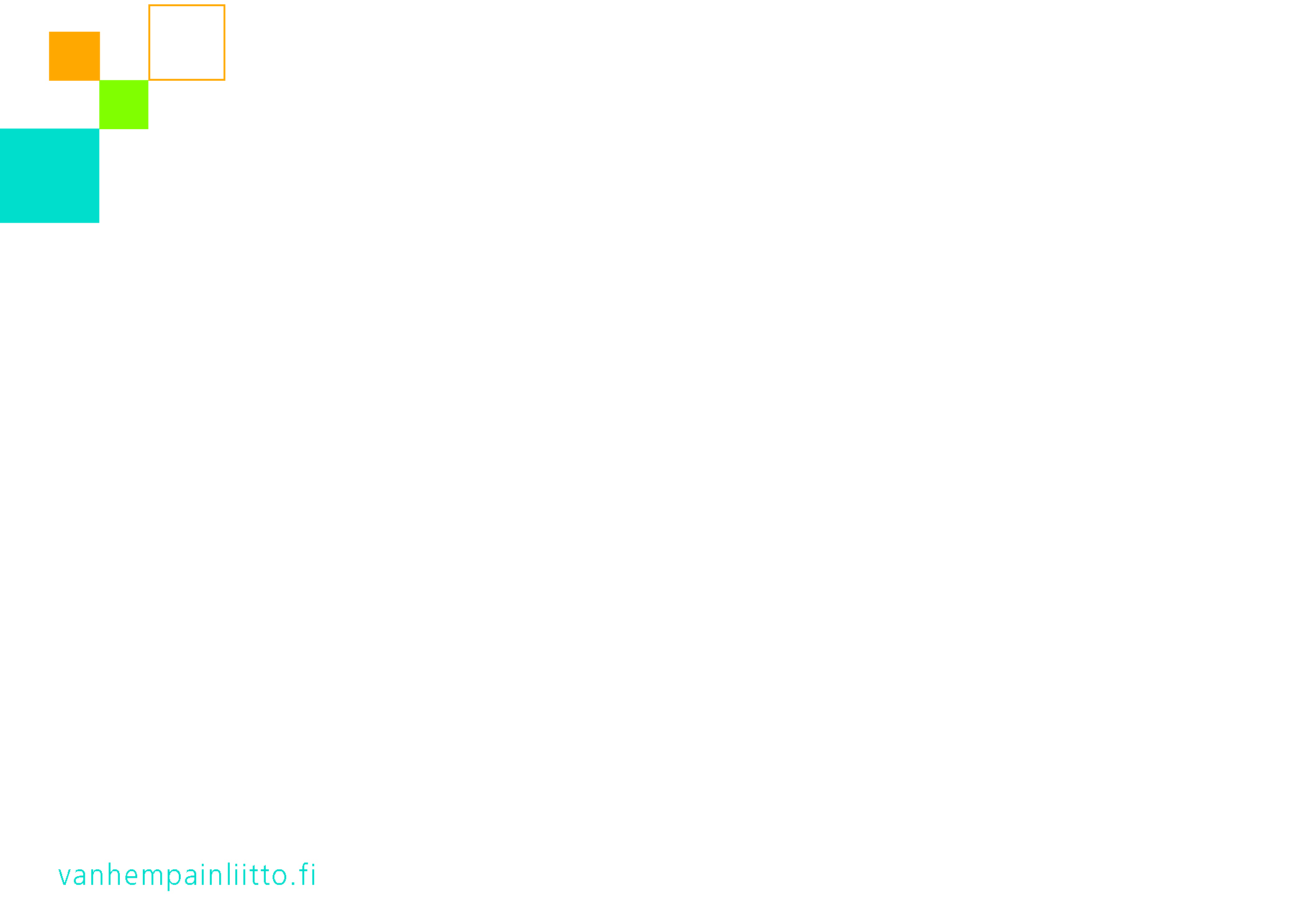 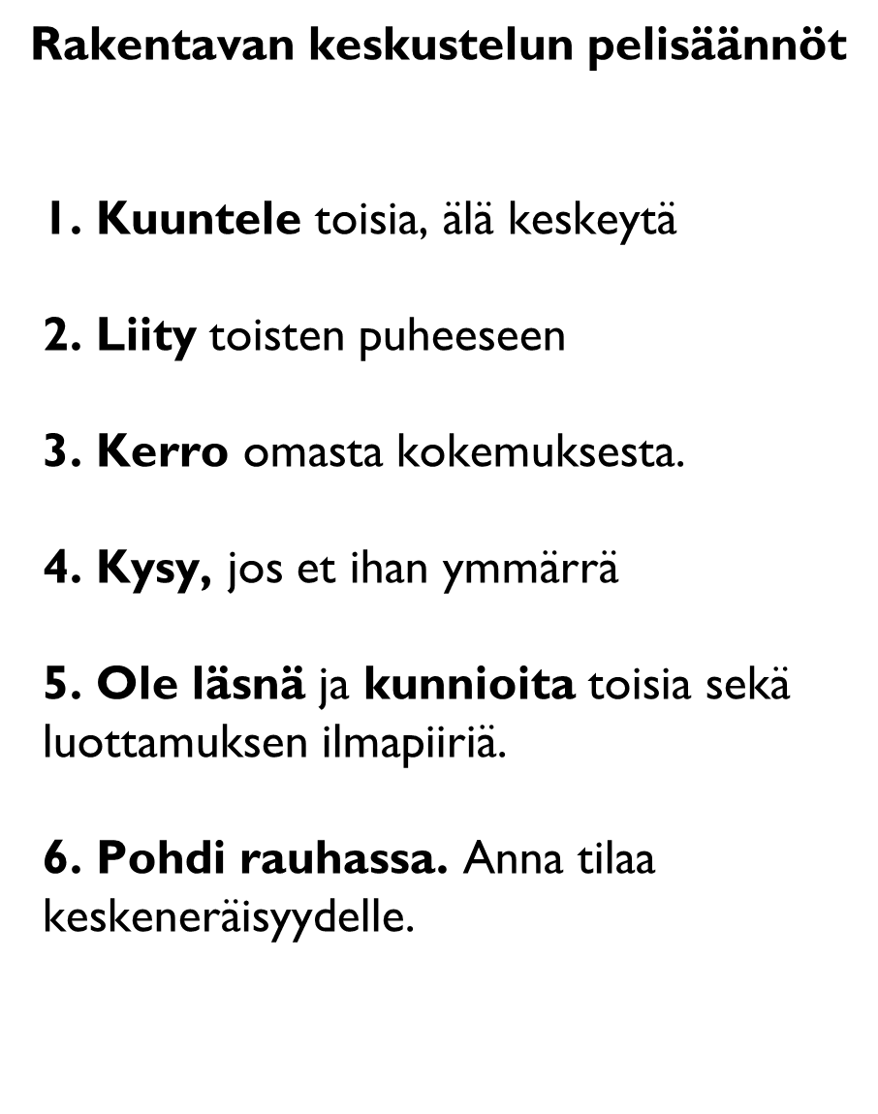 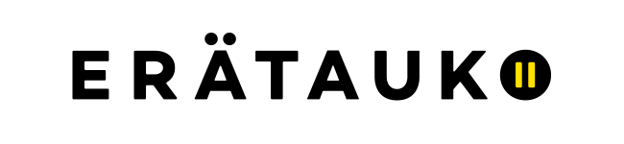 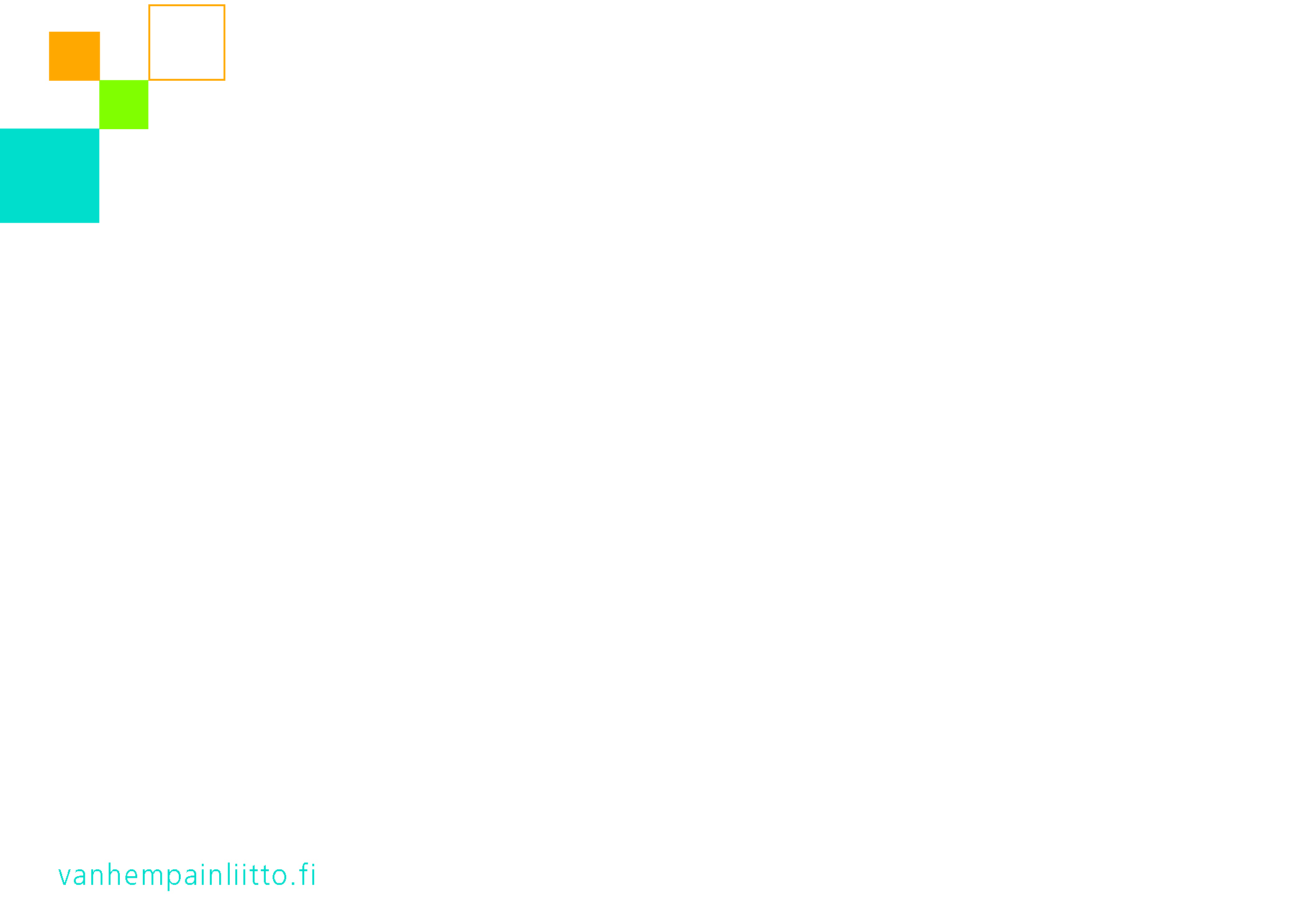 Tänään mukana:
Päiväkotikoulut: Janakka, Kuohu, 					Puistokatu, Savulahti
Alakoulut: Jyskä, Keljonkangas, Keltinmäki, 				Lohikoski 
Yhtenäiskoulut: Huhtasuo, Kilpinen, Mankola, Palokka, Vaajakoski, Vaajakumpu
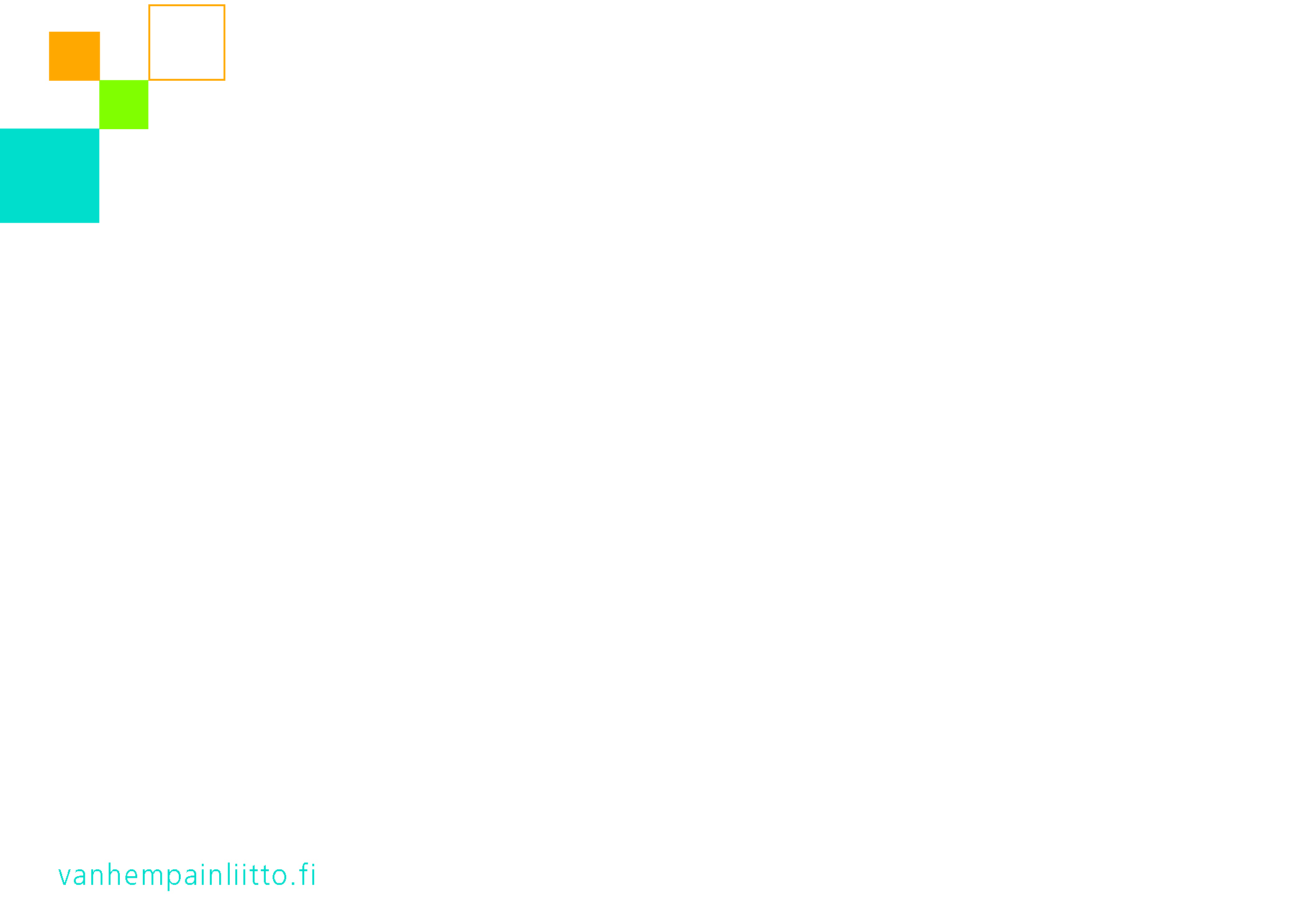 Tänään mukana:


Jyväskylän kaupungin kasvun ja oppimisen palveluista palveluesimies Minna Kuutti, kodin ja koulun yhteistyön suunnittelija Tanja Räty

Jyväskylän vanhempainfoorumista
 Kari Tanninen, Minna Kunnari, Riikka Happonen, Heljä Viikki, Eeva-Liisa Tilkanen, Tuula Jormakka
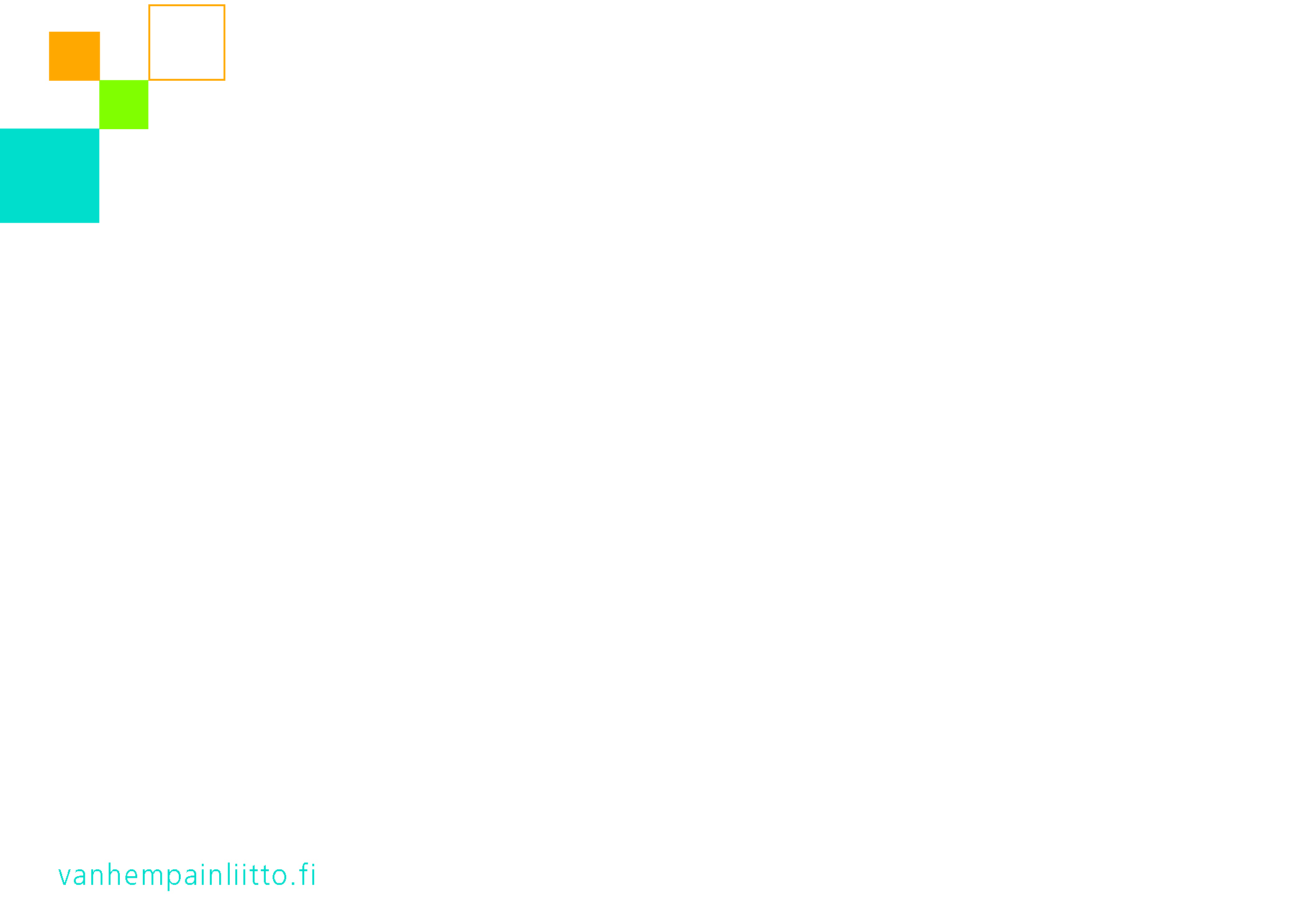 Tervetuloa ja illan ohjelma
	Tuula Jormakka, Jyväskylän vanhempainfoorumi
	
	Kodin ja koulun yhteistyö – miksi, mitä, miten
	Minna Kuutti, Jyväskylän perusopetuspalvelut ja Tuula Jormakka 		avaavat illan aiheita vuoropuhellen 
	
	Kodin ja koulun yhteistyö on kokonaisuus lapsen hyväksi
	Kiusaamisen 0-toleranssi
	Yhdenvertaisuus, tasa-arvo, suvaitsevaisuus
 	Kaikki mukaan ja tietoisiksi toiminnasta ->viestintästrategia

	Onnistuisimmeko  kaikessa tässä Yhdessä kasvaen ja oppien:
	Yhdessä liikkuen  ja lukien epulle /Yhdessä leikkien ja liikkuen päiväkotiin
		
	Aloitammeko yhteisen matkan lukuvuonna 2021-2022:
	10 askelta kohti toimivaa kodin ja koulun yhteistyötä
	
	Keskustellen, kokemuksia jakaen – myös Chatissä voit kysyä, kommentoida 

	 Ilta päättyy viimeistään klo 20
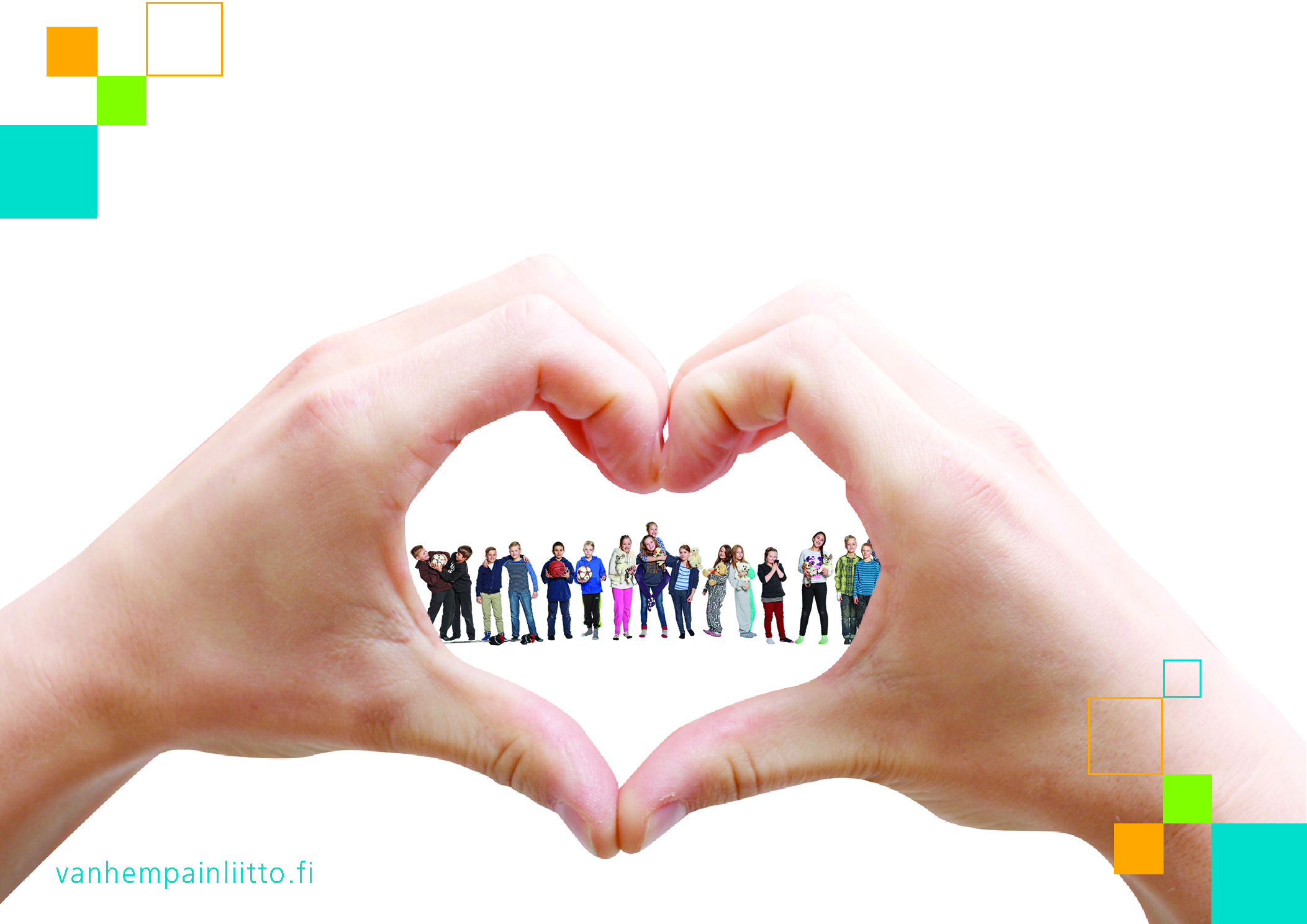 Vanhemmat – koulun tärkein kumppani
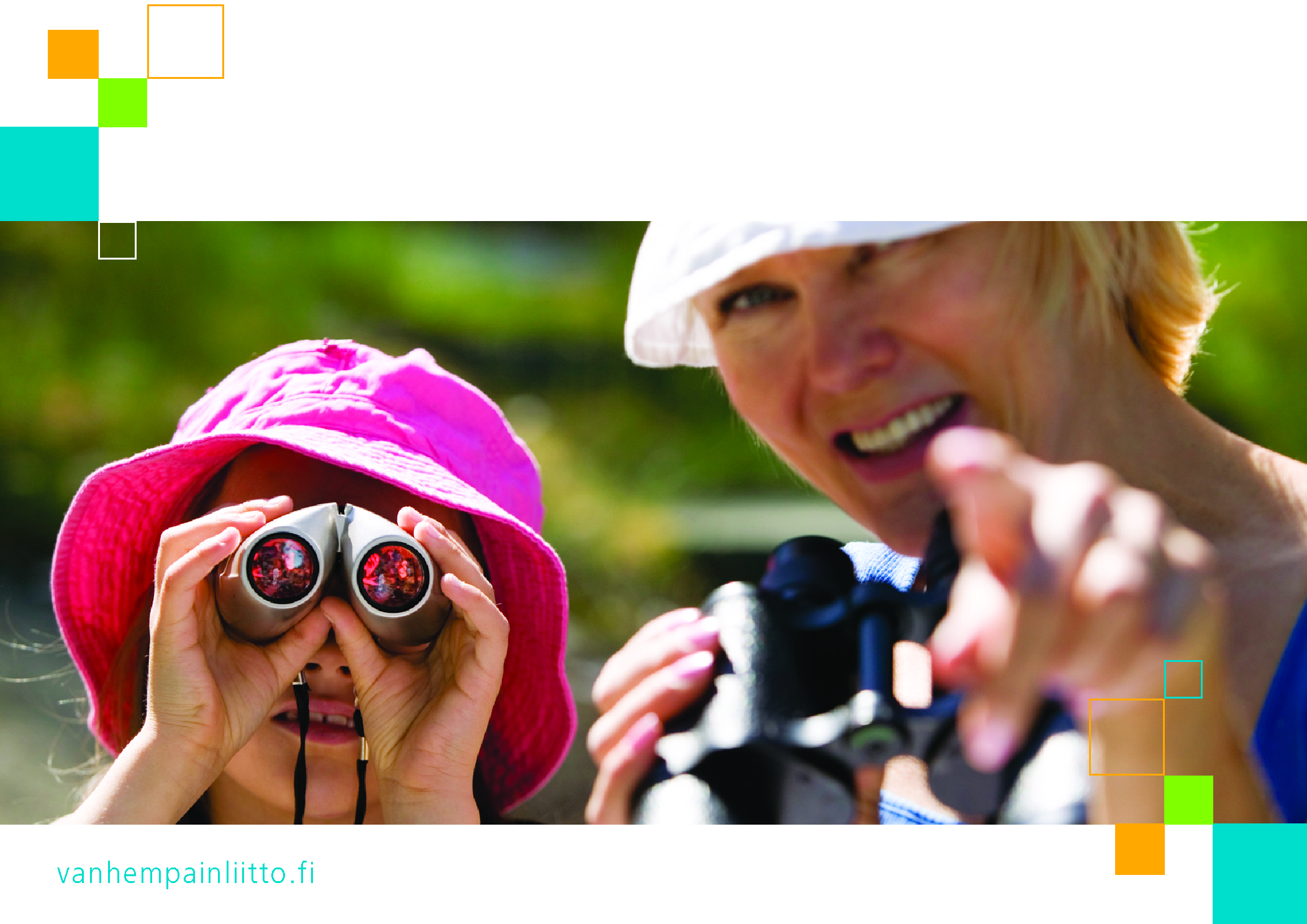 Vanhempaintoiminta
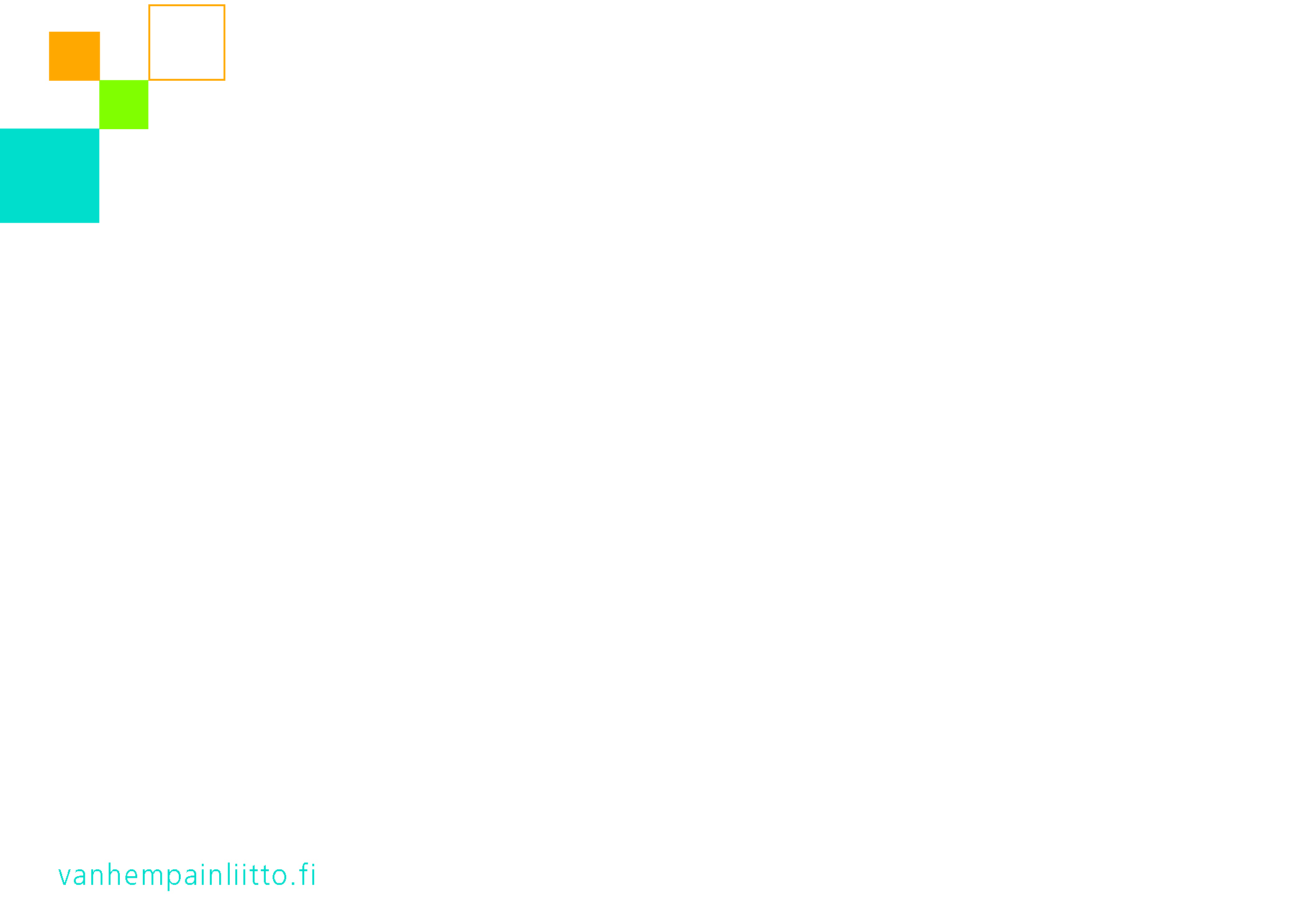 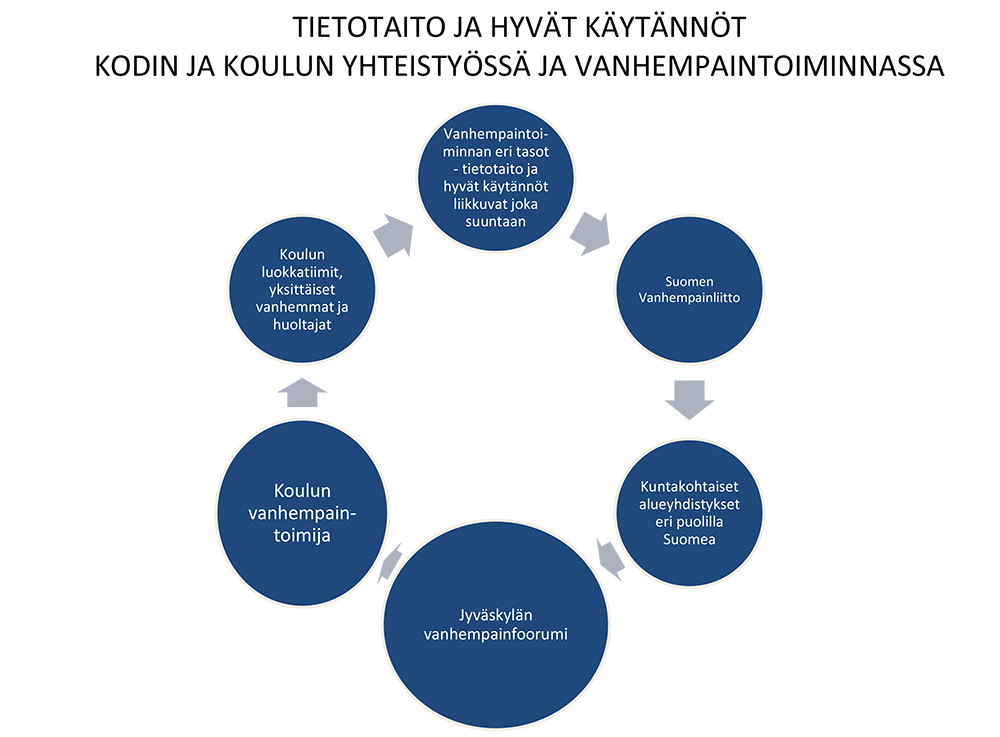 [Speaker Notes: Ekat, yläkouluun siirtyvät
Toiminnalliset, osallistavat vanhempainillat, lastentai-illat, vanhempien suunnittelemat illat
Älä odota, että vanhempainiltoihin tulevat ne, joilla haasteita
Jos informatiivinen, striimaa, anna mahdollisuus kysyä chatissä
3. Koulun korva, luistinten sitominen, tunneilla mukana oleminen, vanhemmat mukaan opetukseen, retkille, lukemaan lapsille

5. Kodin ja koulun päivä, popup-koulupäivä, nokipannukahvit

7. Avaa, kerro, näytä, anna kokeilla Some-kanavat

8. Yhteisöllinen oppilashuoltotyö, vanhempien edustus, sisäilmatyöryhmät, vanhempien edustus

9. perheillat, koko perheen mediakasvatusilta, lapsiparkki, matalan kynnyksen kerhot]
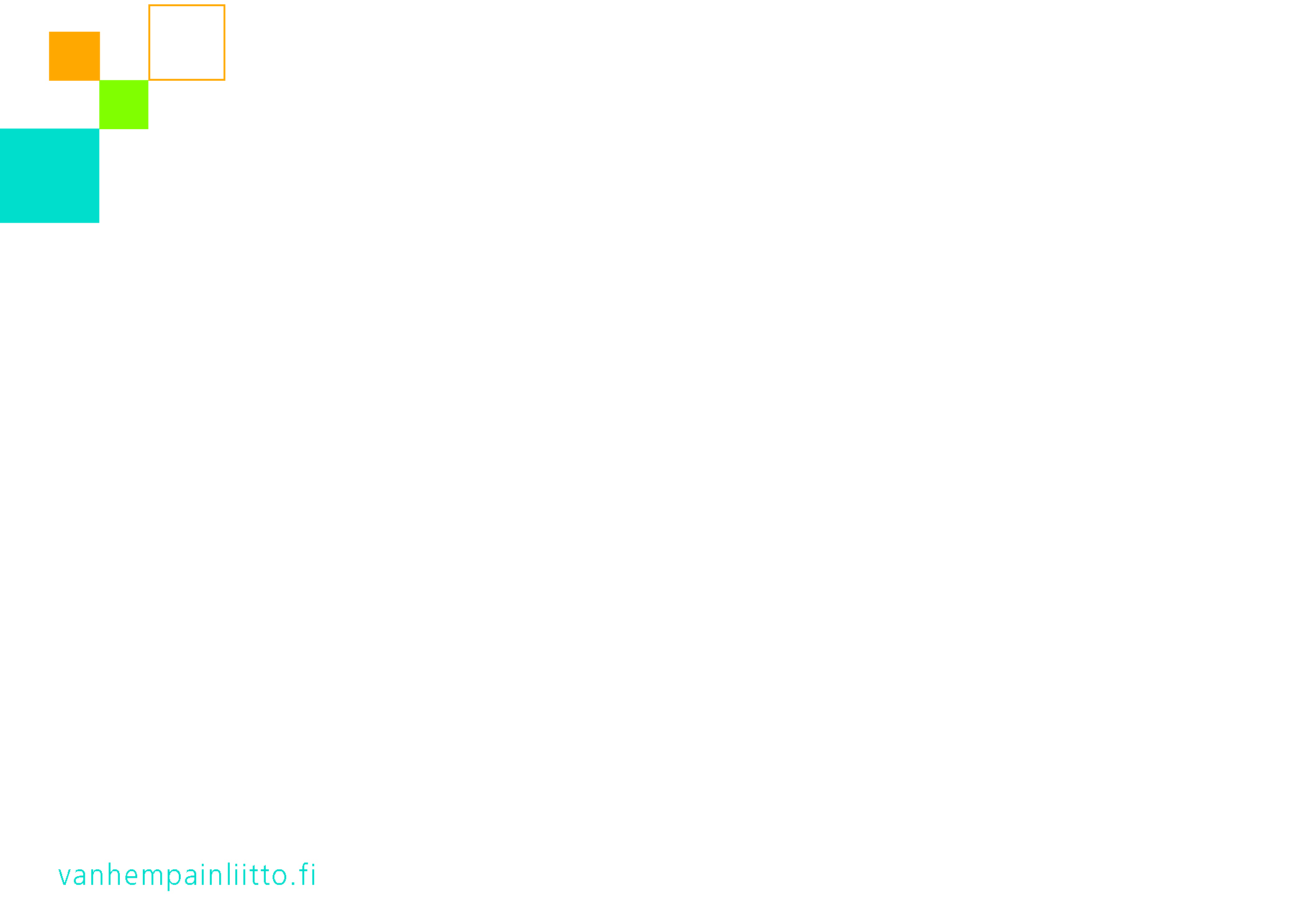 Kodin ja koulun yhteistyötä ja vanhempaintoimintaa
Yhdenvertaisesti Jyväskylän kouluilla
AJANKOHTAISTA

Suomen Vanhempainliitto
18.5. klo 18-19 Vanhempaintoimijoiden kahvila
20.5. klo 18-19 Yhdessä –etätapaaminen    kuntakohtaisille yhdistyksille

MLL Perhetreffit
18.5. ja 19.5.
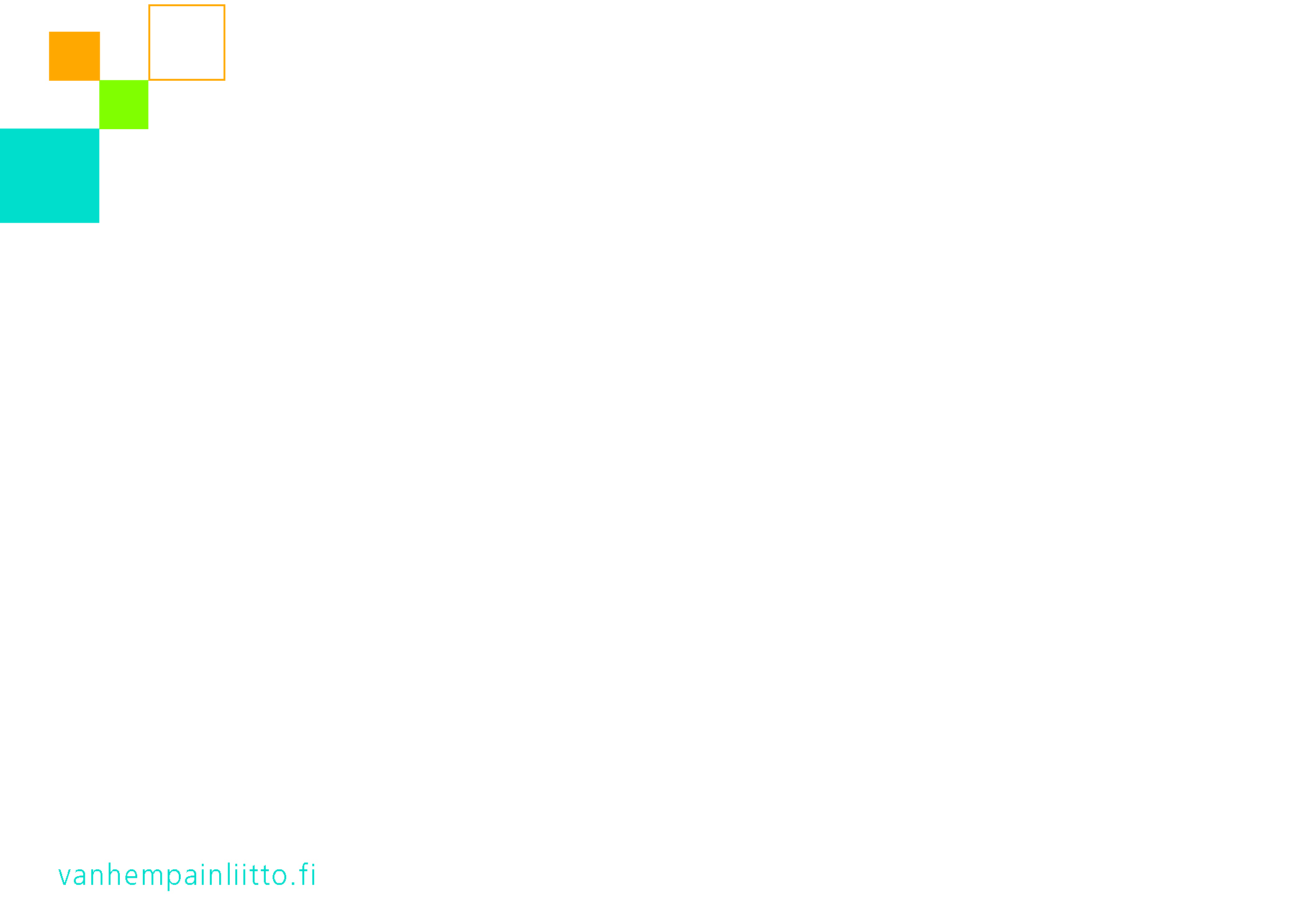 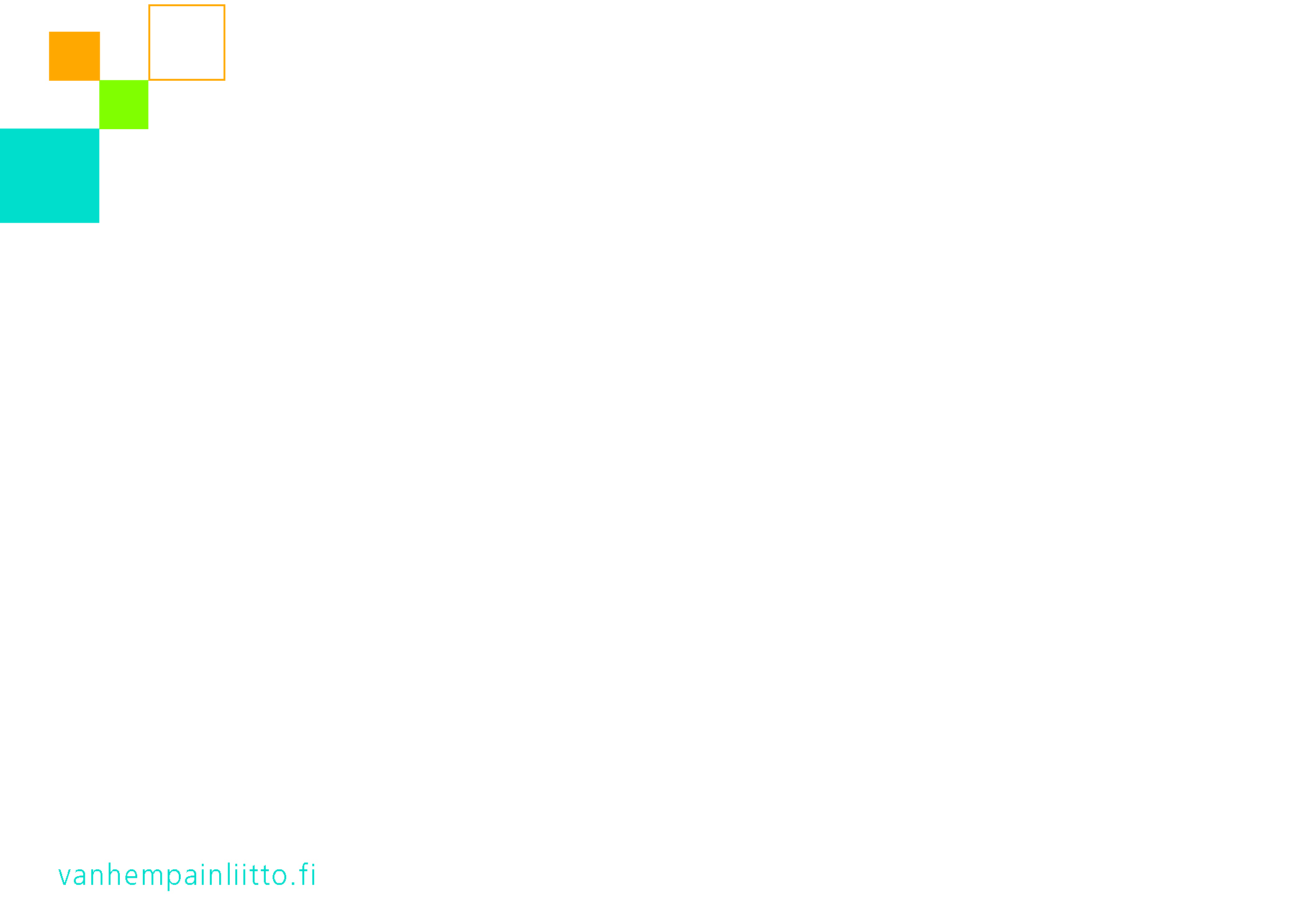 Muista kertoa meistä ja yhteistyöstämme kaikille koulusi vanhemmille!

Tiedota myös koulusi rehtoria ja opettajia meidän vanhempien yhteisestä toiminnasta ja tahtotilasta lasten ja nuorten, perheiden hyvinvoinnin eteen!
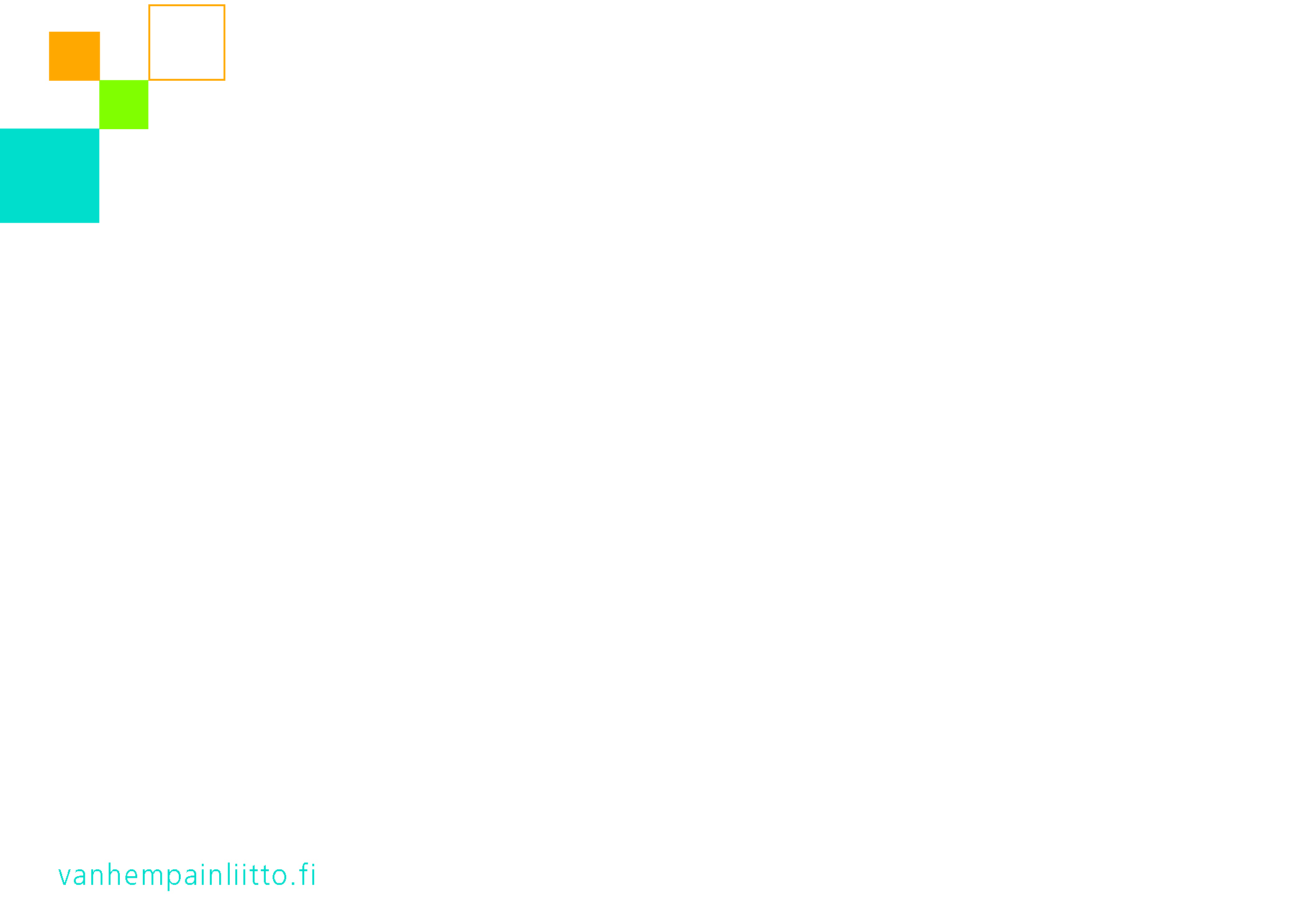 https://www.someturva.fi/

https://mediakasvatus.fi/materiaali/opas-tasapainoiseen-digiarkeen/

https://www.demoshelsinki.fi/julkaisut/digihyvinvoinnin-tiekartta/
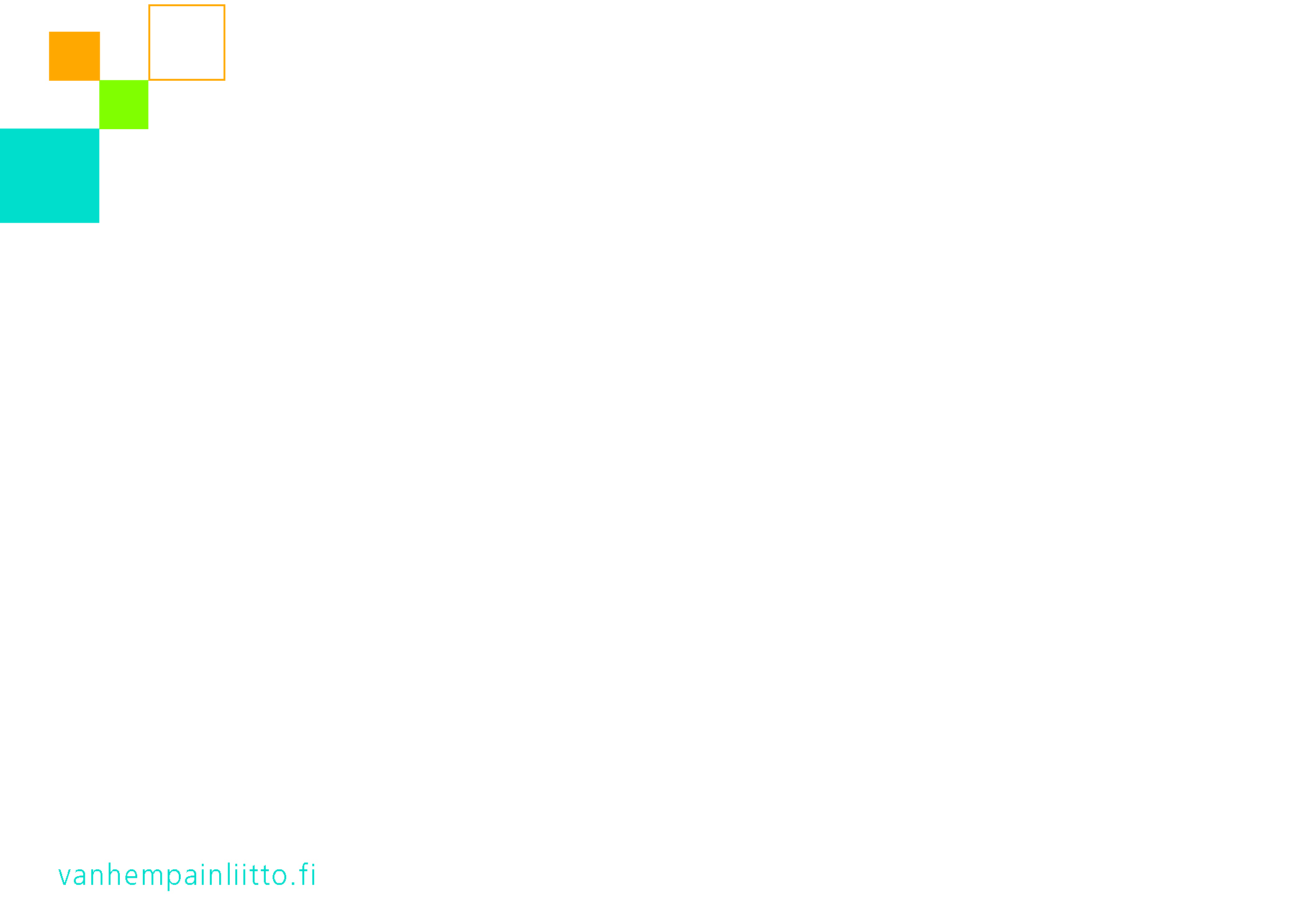 Kiitos!

.
https://peda.net/jyvaskyla/vanhempainfoorumi

https://www.facebook.com/jyvaskylanvanhempainfoorumiry/
Jyväskylän vanhempainfoorumin toimintaa vuonna 2019

 Koulukiertue - saatte illan, jolloin joku muu keittää kahvit ja tuo pikkupurtavat eli kutsu meidät koulullesi! Kerromme toiminnastamme ja ideoidaan yhdessä tulevaa hyvinvoinnin tueksi kouluissa.
 PJ&sihteeriklubi – koulujen vanhempaintoiminnan puheenjohtajalle ja sihteerille tai 2 muulle vanhemmalle per koulu, virallinen yhteistyöelin ja tiedotuskanava kaupungin ja koulujen vanhempien välillä, oma Facebook-ryhmä, vanhempaintoiminnan ja vanhempien välistä kokemusten vaihtoa ja vaikuttamista, osallisuuden vahvistamista ja vertaistoimintaa – tule ideoimaan lisää
 Vanhempainfoorumi-tapahtuma – Jyväskylän koulujen perheiden yhteinen tapahtuma syksyisin
 Kodin ja koulun yhteistyöfoorumi Ruusupuistossa – yhteistyössä yliopiston kanssa, mukana myös kaupunki, foorumi-tapahtumat syksy/kevät, hanke- ja tutkimusyhteistyötä
 Suomen Vanhempainliitto – toimimme yhdessä koko Suomessa lasten ja perheiden parhaaksi!
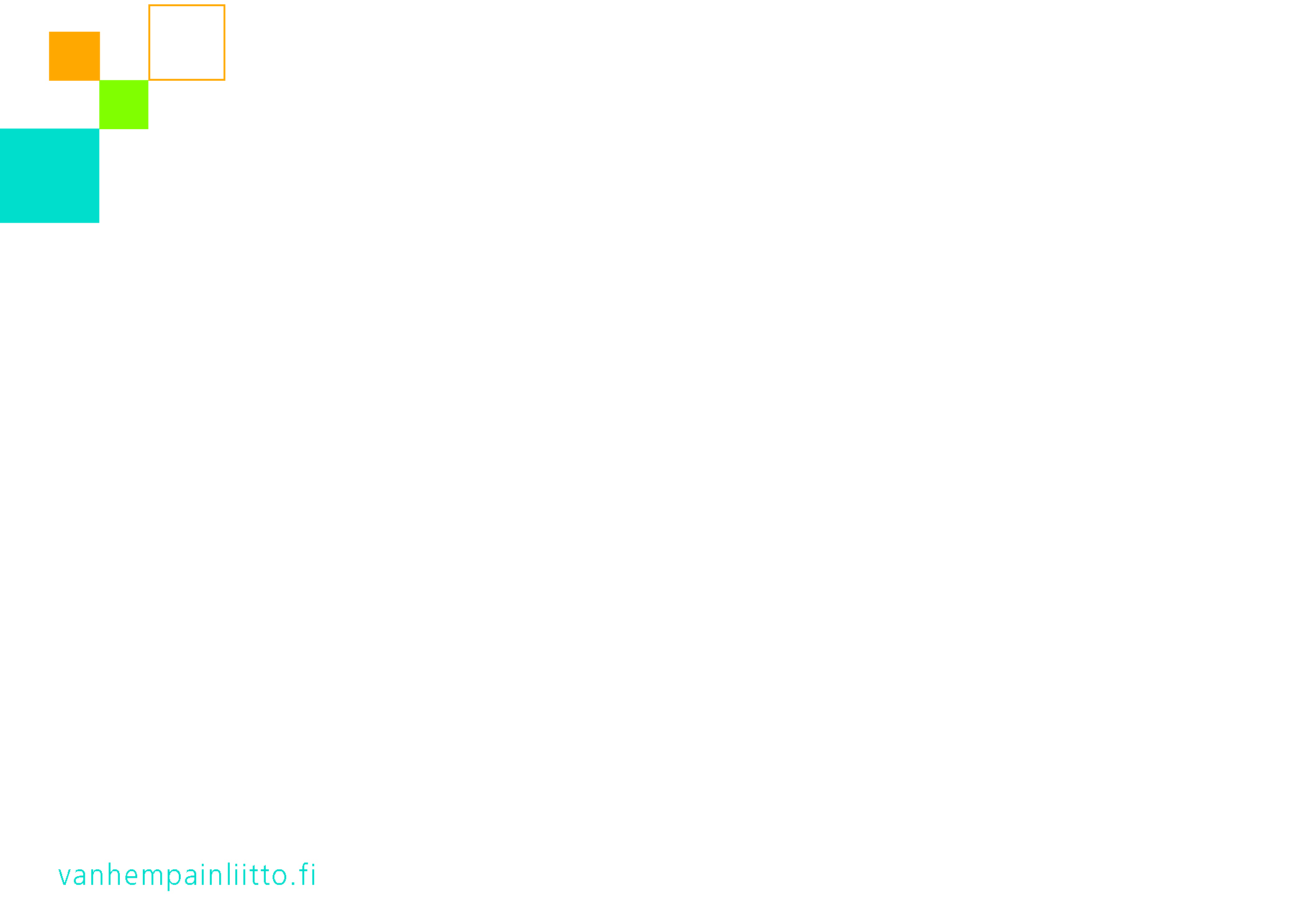 Lukuvuodelle 2019-2020 Jyväskylän vanhempainfoorumi ja kaupungin perusopetuspalvelut ovat sopineet seuraavat kehityskohteet:

Perehdytyskoulutus vanhemmille/vanhempaintoimijoille

Koulutus/tietopaketti rehtoreille 
	kodin ja koulun yhteistyöstä

Yhdessä liikkuen epulle –toimintamalli

4.	Kouluvalokuvaus
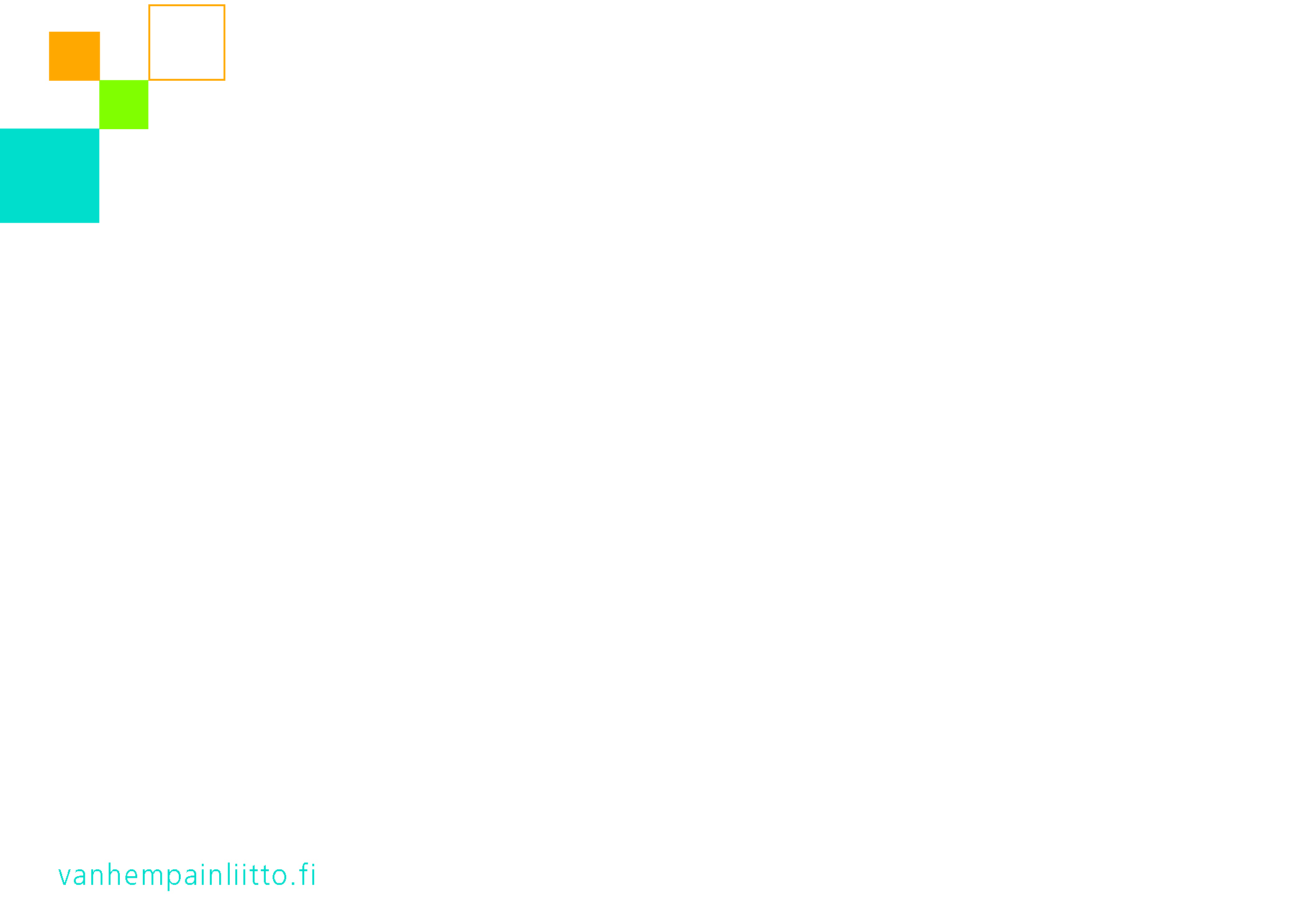 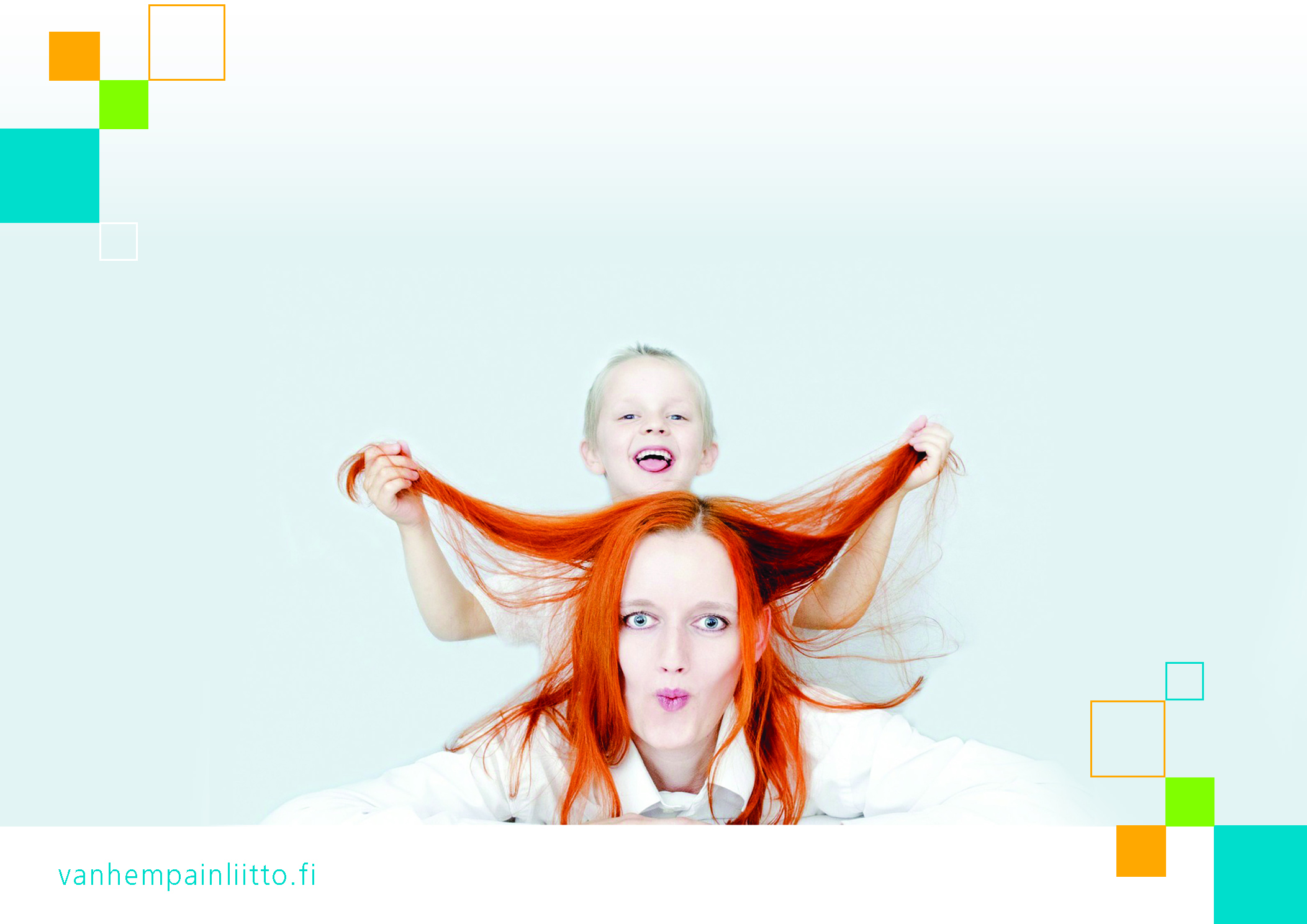 Jokainen koulu/päiväkoti tekee yhteistyötä vanhempien kanssa. Voisiko sen syventämisellä  saavuttaa enemmän?
[Speaker Notes: Perusopetuslaki]
Me haluamme muuttaa asenteita ja tapoja tehdä yhteistyötä

Opettajille ja rehtoreille lisää rohkeutta...
kohdata vanhemmat ja kuulla heidän ajatuksiaan
kokeilla uudenlaisia toiminta- ja viestintätapoja
avata silmät vanhempien osaamiselle
ottaa vanhemmat mukaan koulun toimintaan 

Vanhemmille lisää rohkeutta...
oman lapsen kasvun ja oppimisen tukemiseen
olla mukana vahvistamassa koulu- ja päiväkotiyhteisön hyvinvointia
osallistua koulun toimintaan
tuoda ideoitaan ja ajatuksiaan koulun toimintaan ja yhteistyöhön 

Kaikille lisää ymmärrystä nähdä asian tärkeys
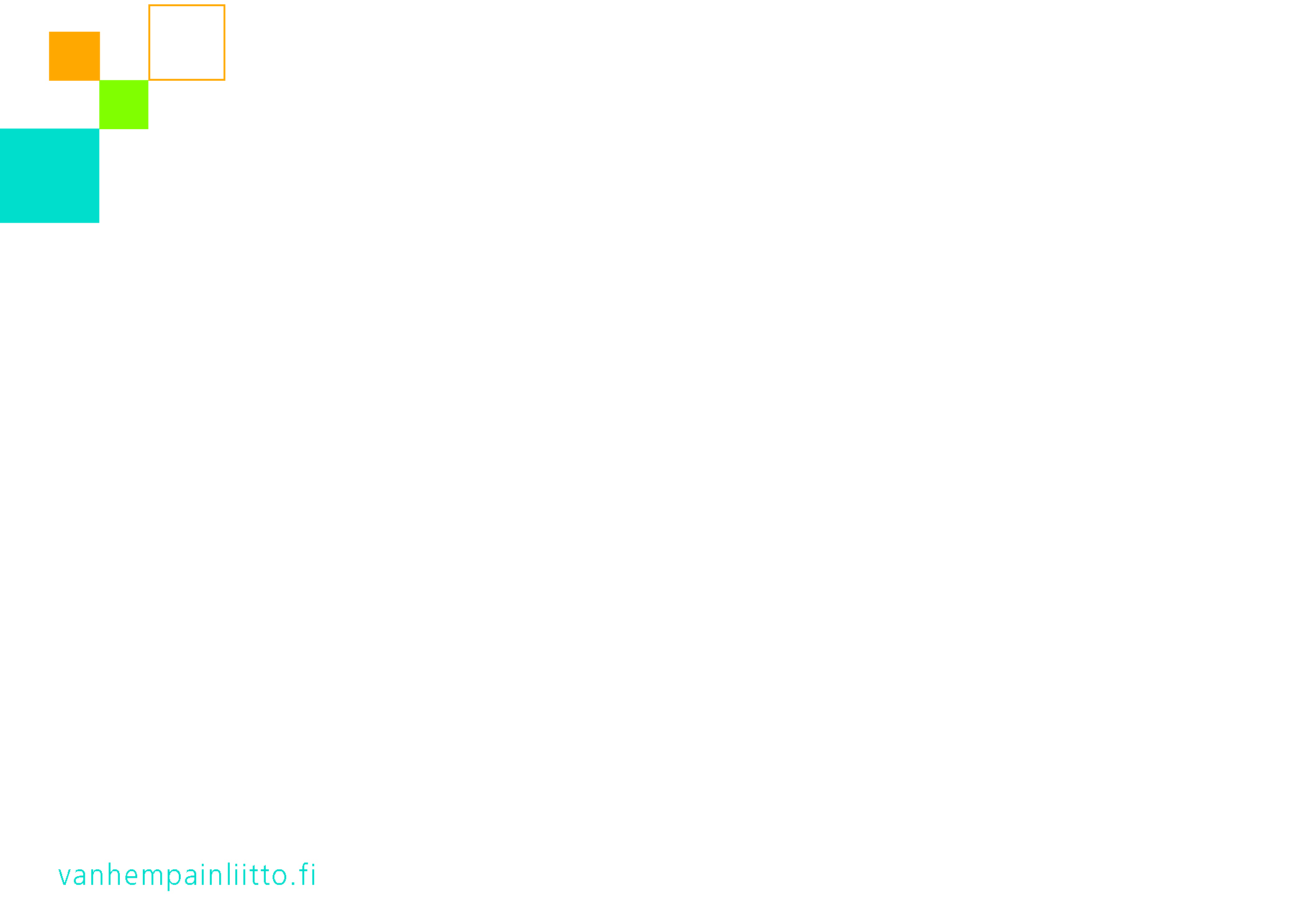 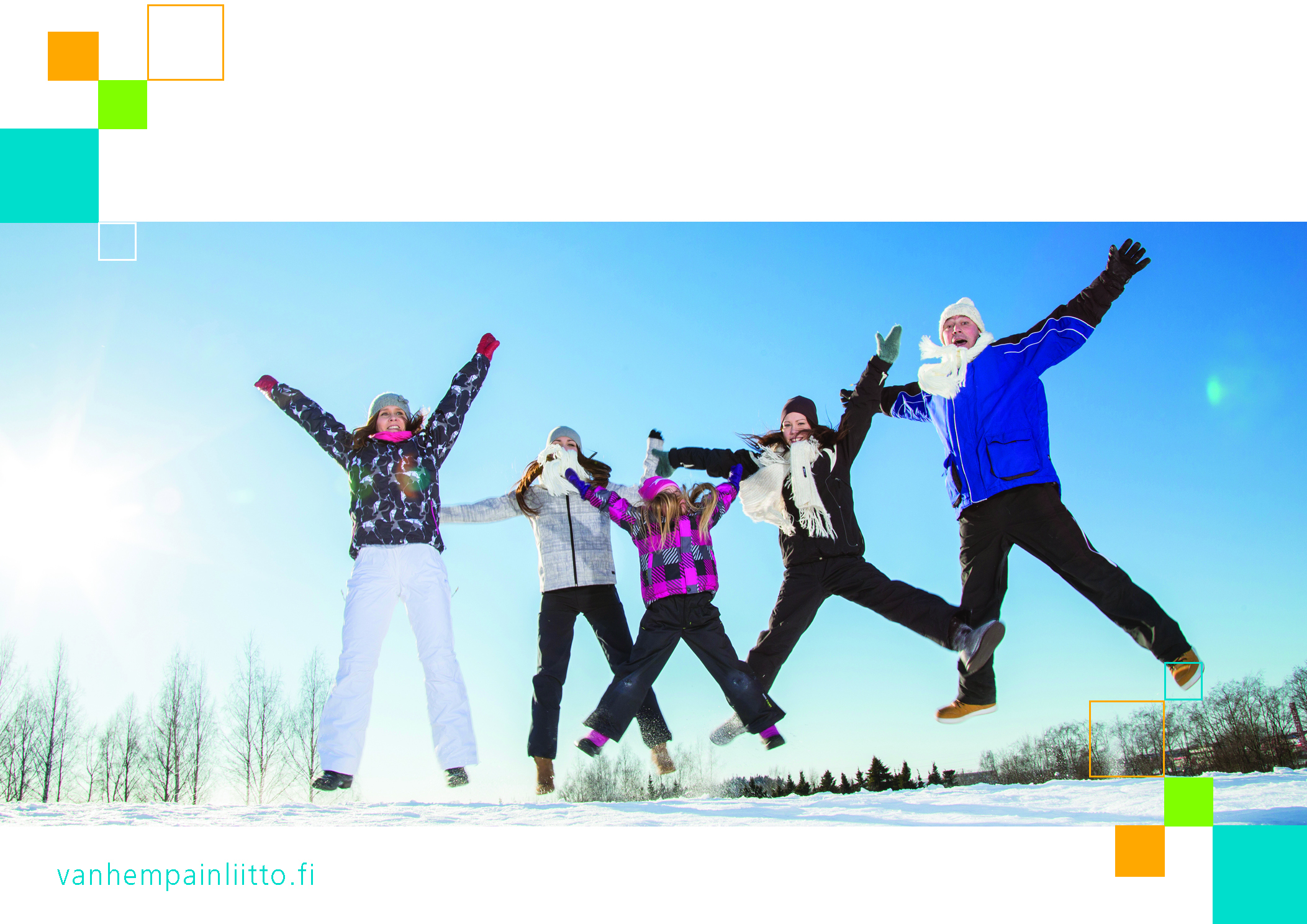 Miksi yhteistyötä 
kotien kanssa tehdään?
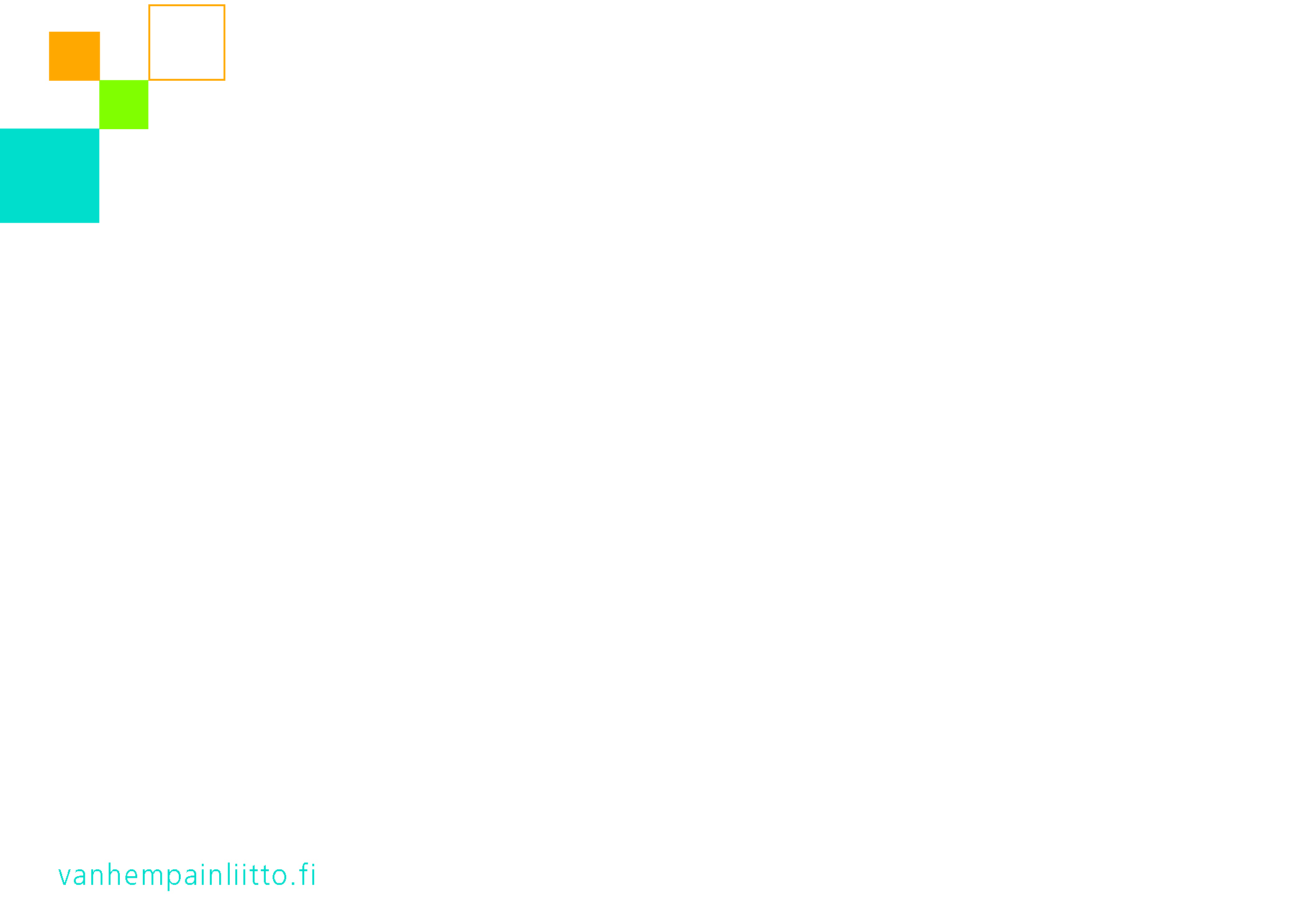 Perusopetuslaki

Opetuksessa tulee olla yhteistyössä kotien kanssa.

...opetuksen tavoitteena on tukea oppilaiden kasvua ihmisyyteen ja eettisesti vastuukykyiseen yhteiskunnan jäsenyyteen sekä antaa heille elämässä tarpeellisia tietoja ja taitoja. 

Lukiolaki

Nuorten lukiokoulutuksessa tulee olla yhteistyössä kotien kanssa.
Perusopetuksen OPSin perusteet

Huoltajien osallisuus sekä mahdollisuus olla mukana koulutyössä ja sen kehittämisessä on keskeinen osa koulun toiminta-kulttuuria. Kodin ja koulun kasvatusyhteistyö lisää oppilaan, luokan ja koko kouluyhteisön hyvinvointia ja turvallisuutta.

Vastuu kodin ja koulun yhteistyön edellytysten kehittämisestä on opetuksen järjestäjällä. Yhteistyön lähtökohtana on luotta-muksen rakentaminen, tasavertaisuus ja keskinäinen kunnioitus. 

Huoltajille tarjotaan mahdollisuuksia tutustua koulun arkeen ja osallistua koulun toiminnan ja kasvatustyön tavoitteiden suunnitteluun, arviointiin ja kehittämiseen yhdessä koulun henkilöstön ja oppilaiden kanssa. 

Kodin ja koulun yhteistyössä edistetään myös huoltajien keskinäistä vuorovaikutusta ja luodaan pohjaa vanhempainyhdistystoiminnalle.
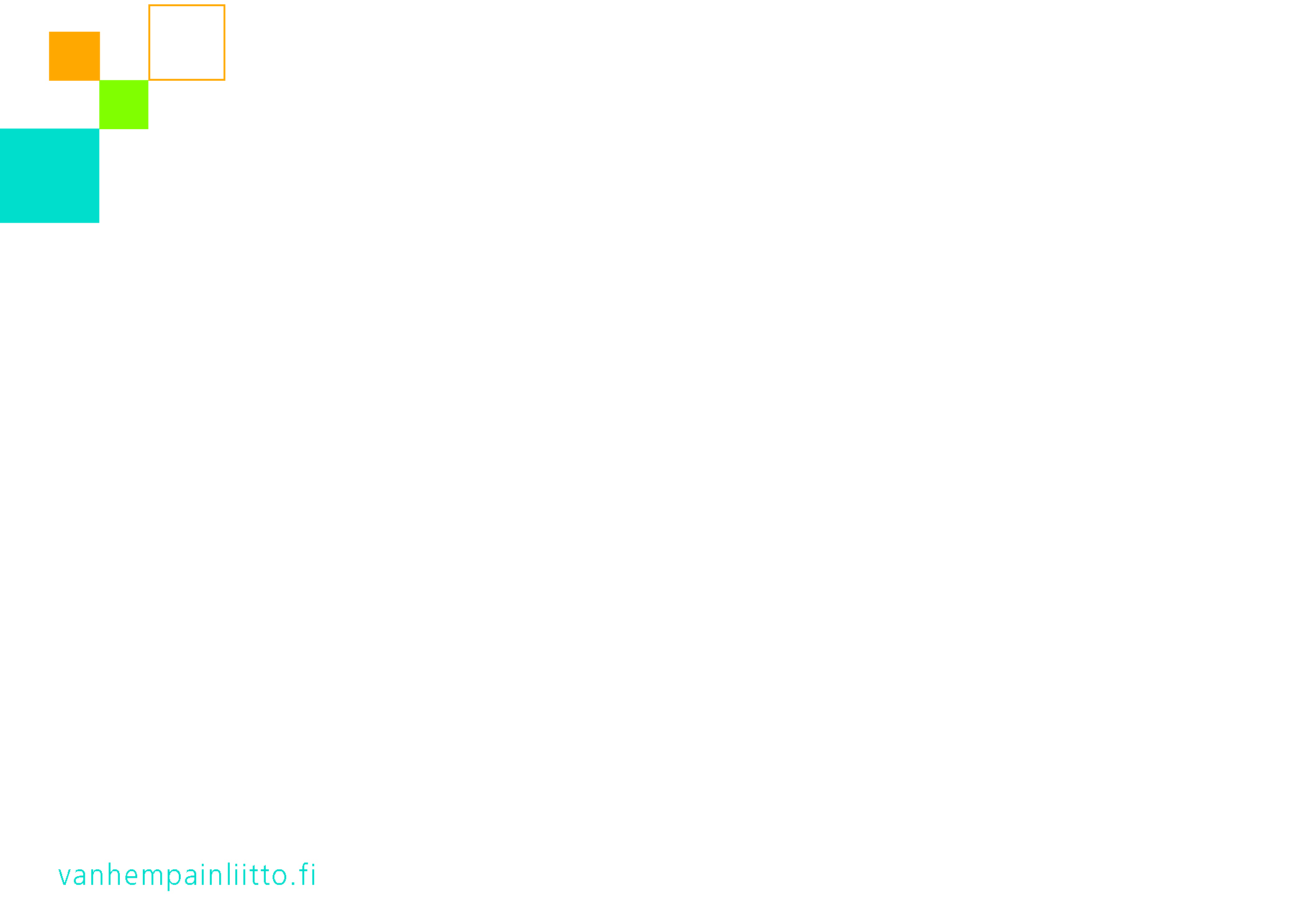 [Speaker Notes: Lapsen hyvinvointi lisääntyy
Vanhempien hyvinvointi lisääntyy
Opettajan hyvinvointi lisääntyy
Koko kouluyhteisö voi paremmin
Suomalainen koulutusjärjestelmä voi paremmin]
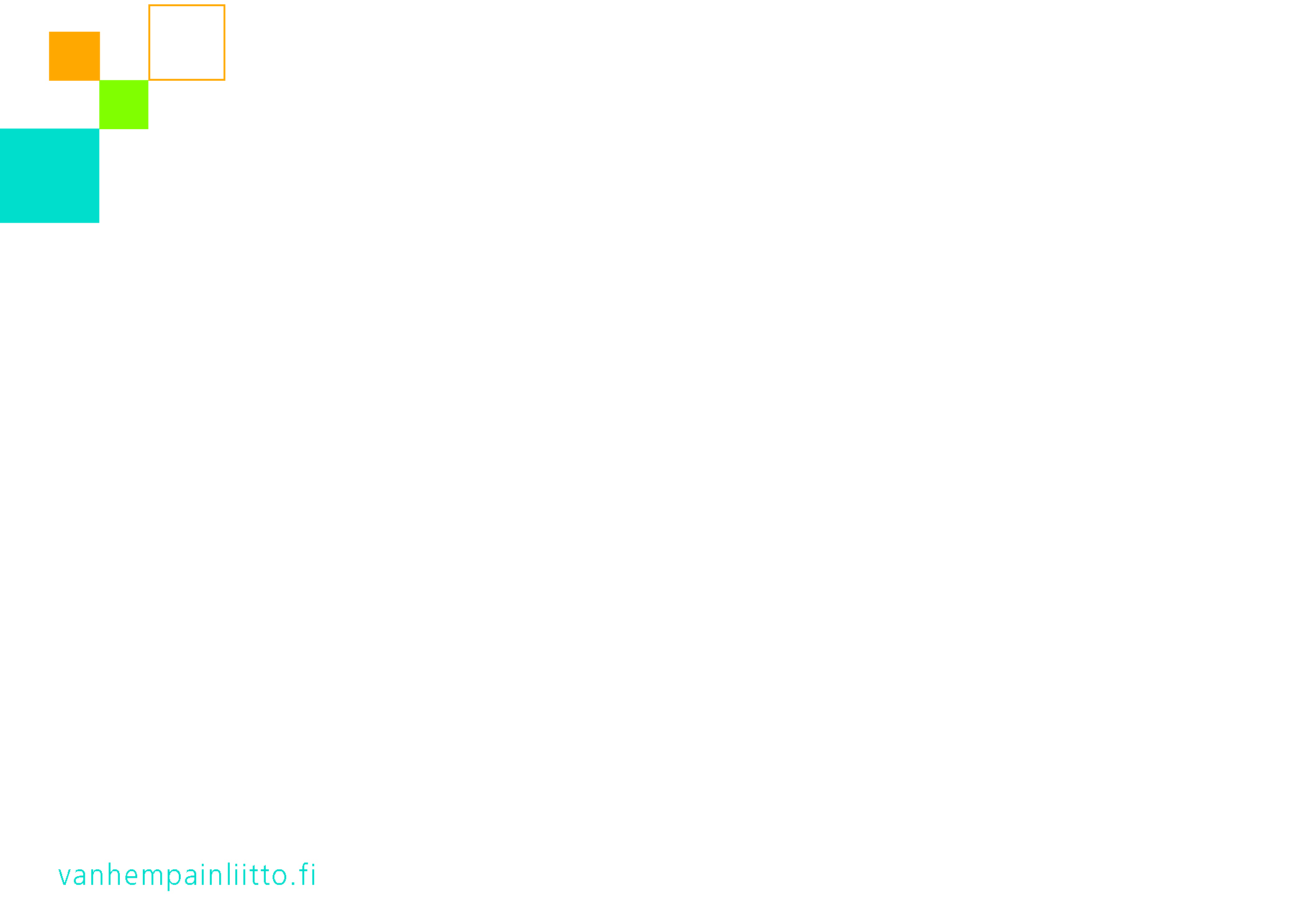 Hyvä kodin ja koulun/päiväkodin yhteistyö...


Tukee lasten kasvua, parantaa oppimistuloksia
Lisää lasten ja nuorten hyvinvointia
Vähentää kiusaamista
Tukee vanhemmuutta
Tukee opettajien työtä ja pedagogiikkaa
Lisää yhteisöllisyyttä ja yhteisöön kuulumisen tunnetta
Lisää koko yhteisön hyvinvointia ja turvallisuutta
Luo aikuisten turvaverkon lasten ja nuorten ympärille
Saa lapset ja vanhemmat viettämään enemmän aikaa yhdessä
Vahvistaa suomalaista varhaiskasvatusta ja peruskoulua
[Speaker Notes: Lapsen hyvinvointi lisääntyy
Vanhempien hyvinvointi lisääntyy
Opettajan hyvinvointi lisääntyy
Koko kouluyhteisö voi paremmin
Suomalainen koulutusjärjestelmä voi paremmin]
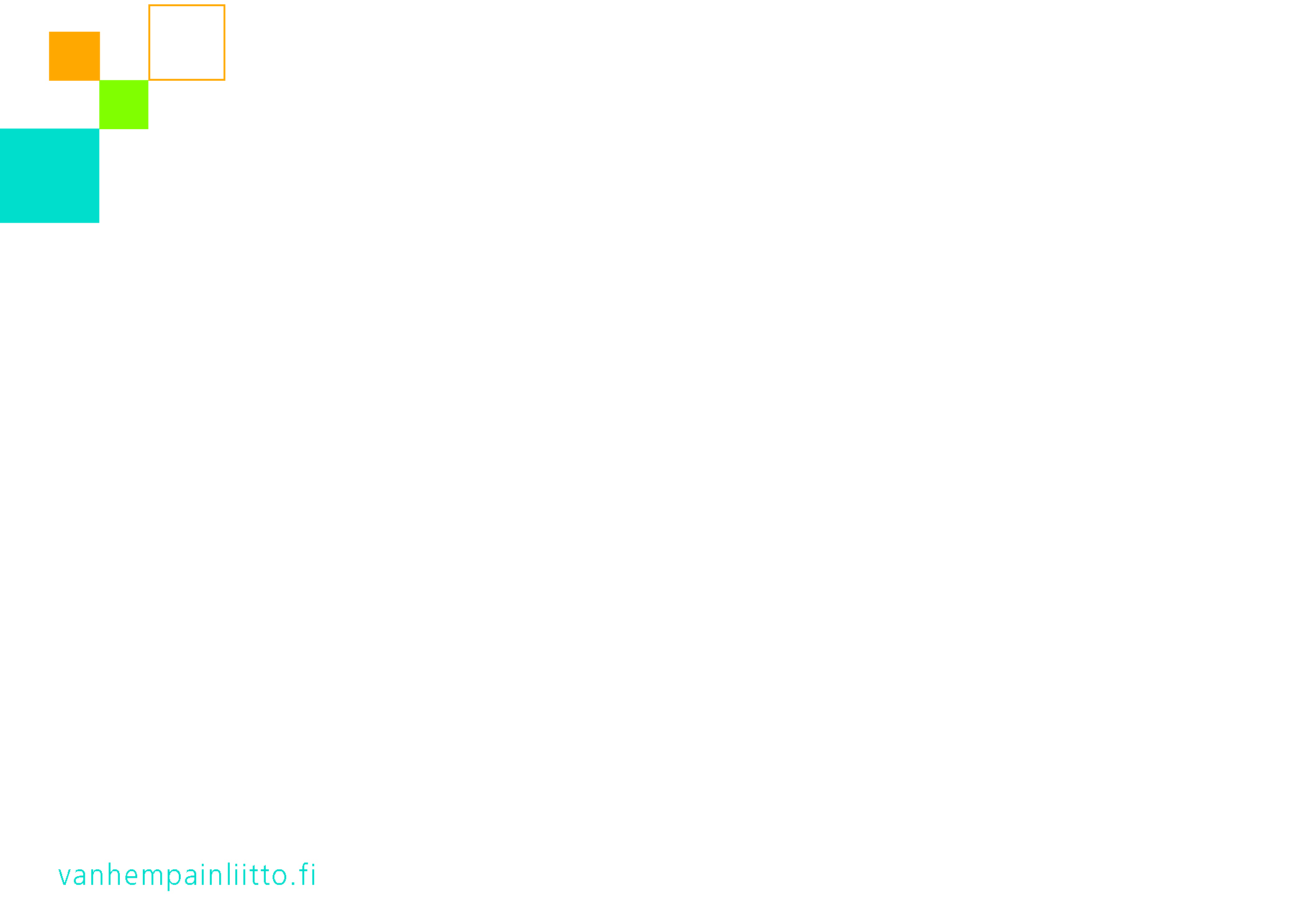 Miksi tiiviimpi yhteistyö kodin ja koulun välillä on tärkeää?		
 Koulujen pysyminen yhdenvertaisina (jengit, hyvä-/huonotasoinen koulu, käytettävissä olevat materiaalit jne.)

 Yhteiskunnan muutos – monimutkaistuminen

 Keski-Suomen LAPE & Lapsistrategia
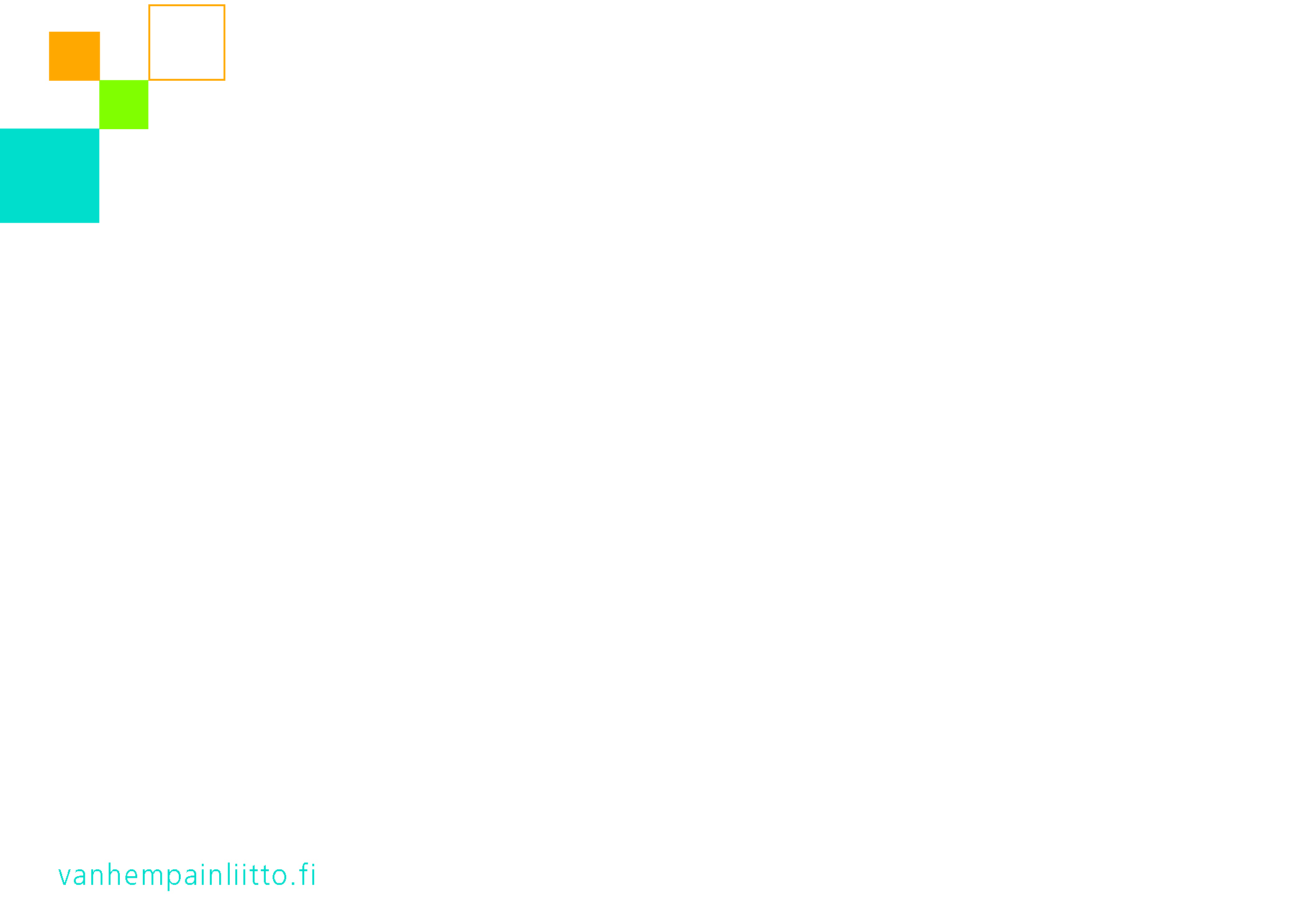 Jyväskylän kaupunkistrategia -> 2021
Osallistuvat ja hyvinvoivat asukkaat

Lisäämme lasten ja nuorten mahdollisuuksia terveeseen kasvuun ja hyvään oppimiseen.
Tuemme asukkaiden osallistumista ja lisäämme vaikuttamisen mahdollisuuksia.
Edistämme asukkaiden yhdenvertaisuutta ja otamme huomioon kulttuurisen moninaisuuden.
Parannamme palvelujen saatavuutta ja saavutettavuutta koko Jyväskylässä.
Vahvistamme yhteisöllisyyttä, tuemme harrastustoimintaa ja vähennämme yksinäisyyttä.
Edistämme kulttuurin ja taiteen moni-ilmeisyyttä.
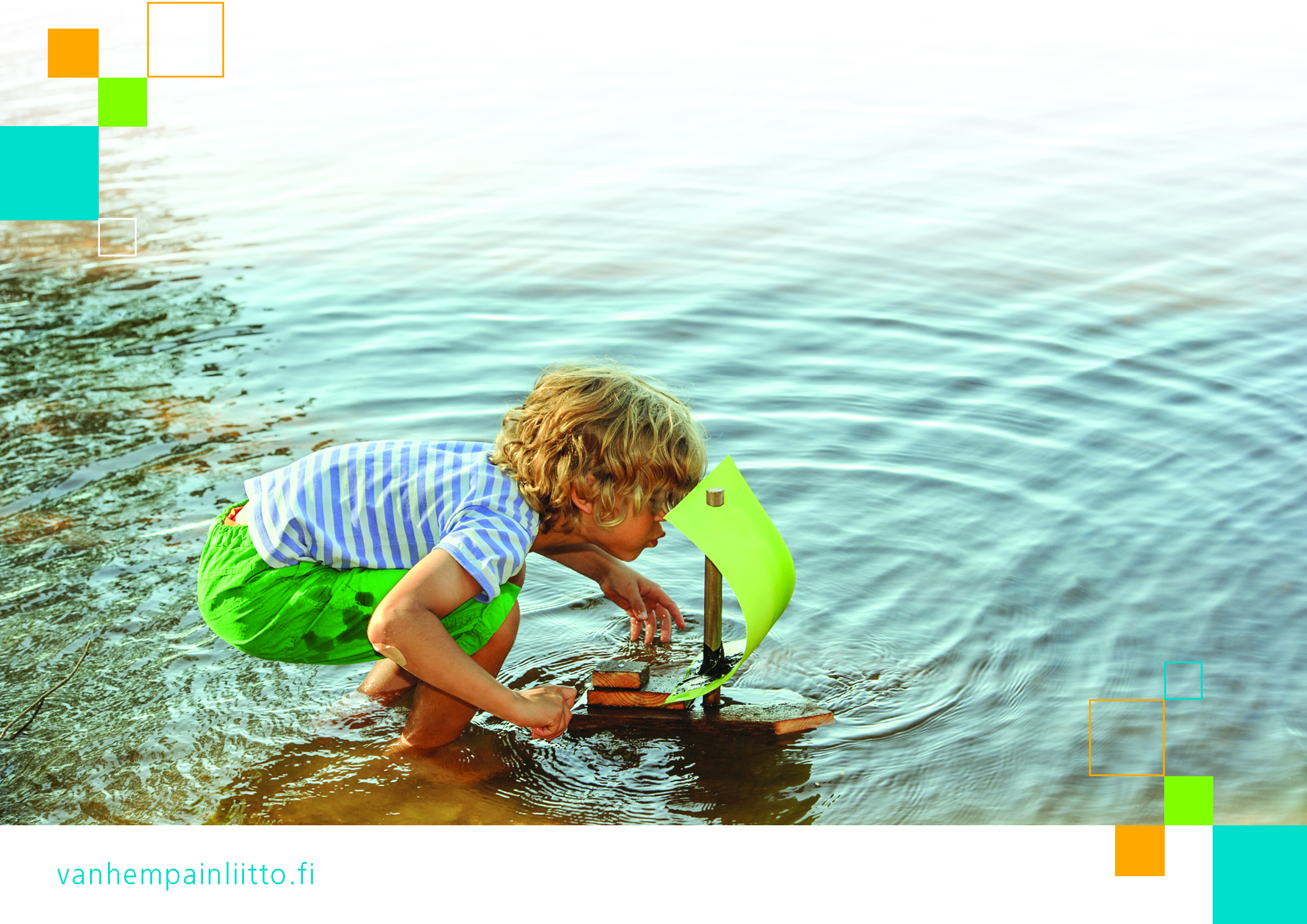 Millaista yhteistyö ja vanhempien osallisuus on tänään?
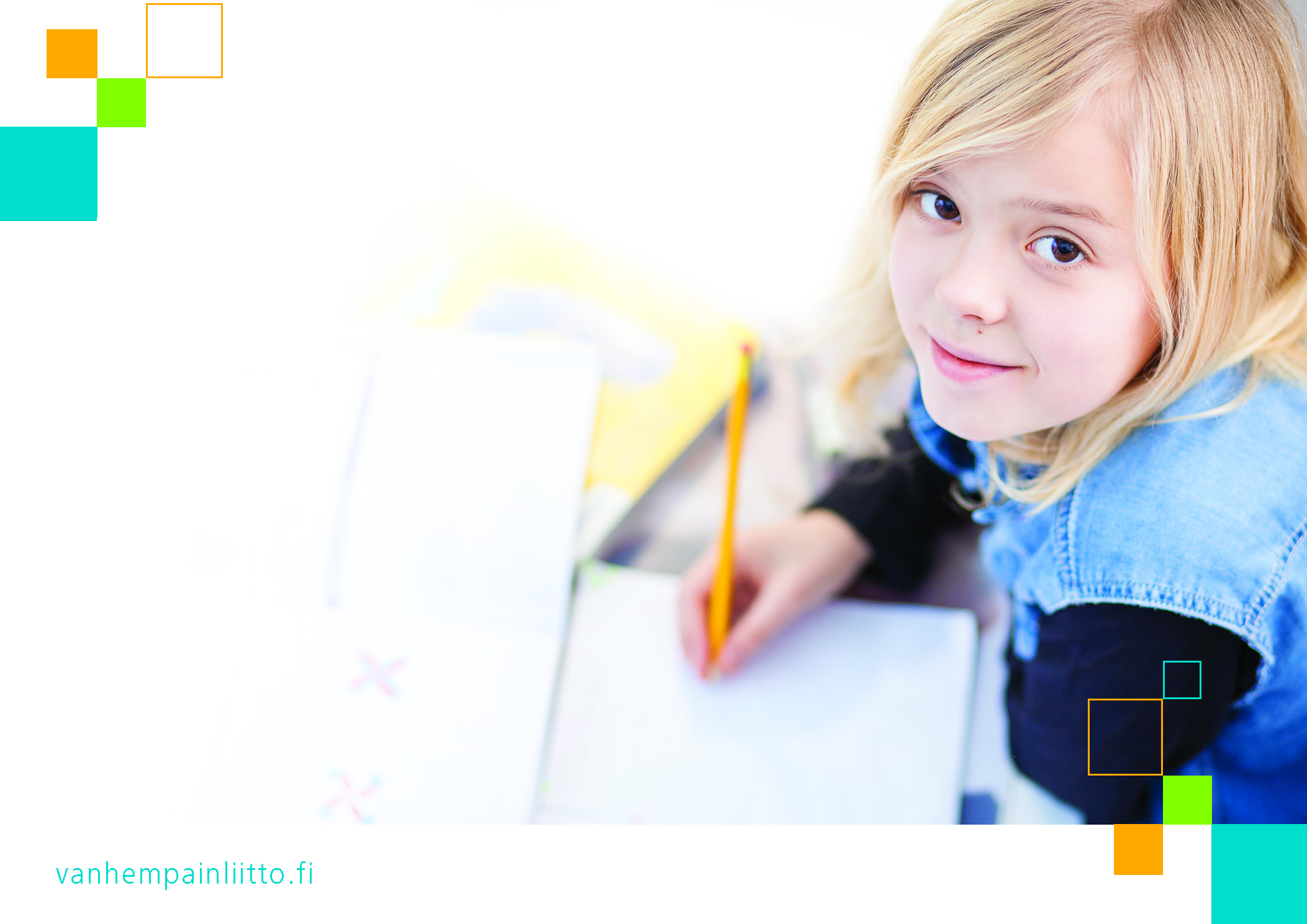 Vanhempien osallisuus (yli)huomenna?
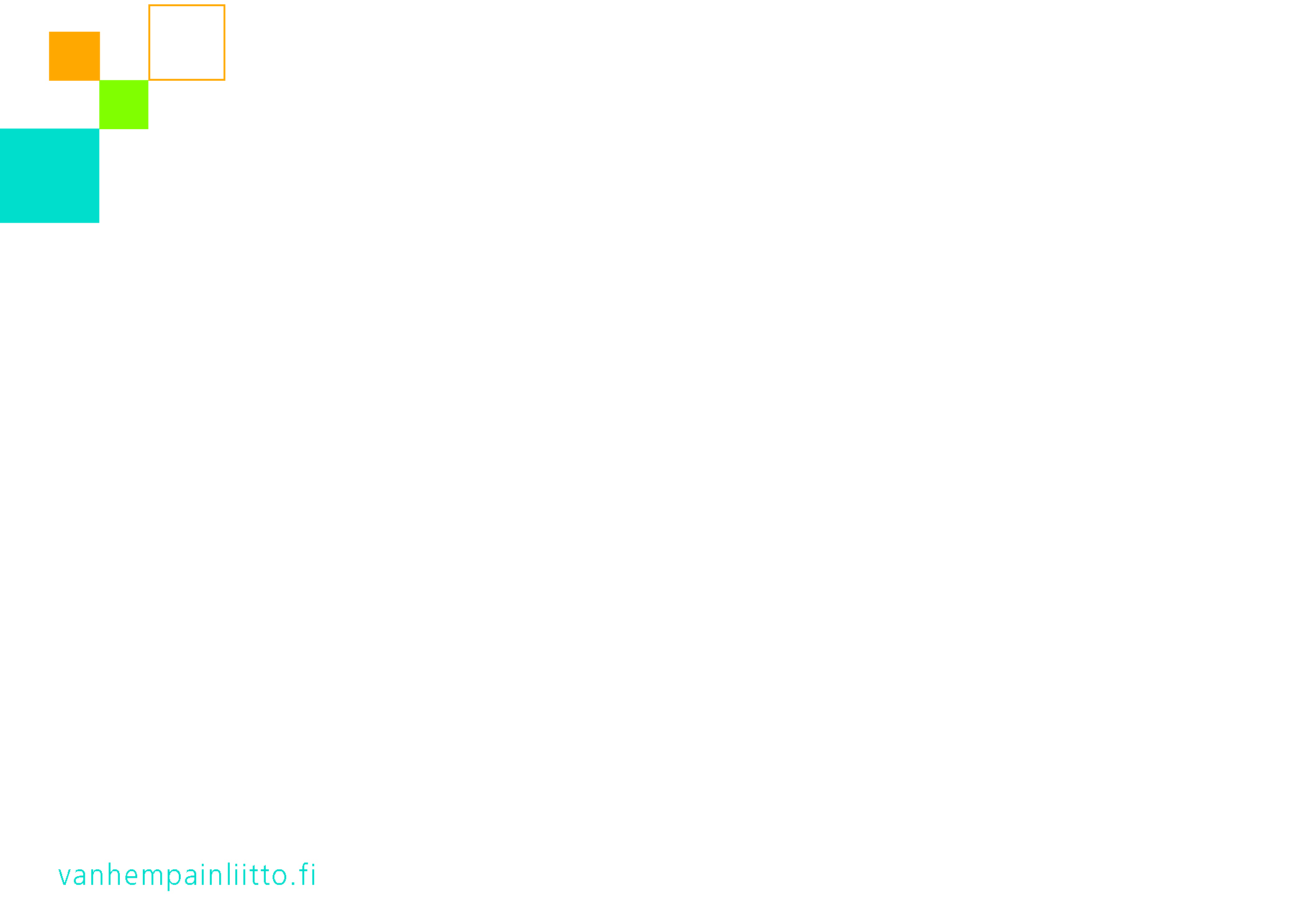 Vinkkejä

Koulu alkaa, tervetuloa! Opas ja vanhempainiltamateriaali ekaluokkalaisen vanhemmille kieliversioineen

Tervetuloa yläkouluun! Opas seiskaluokkalaisten vanhemmille

Luokan vanhempaintiimi –esite

Wilho, keskustelevaan vanhempainiltaan

KESY – kehityskeskustelu symbolein

Vanhempien barometri

www.maailmansuurinvanhempainilta.fi
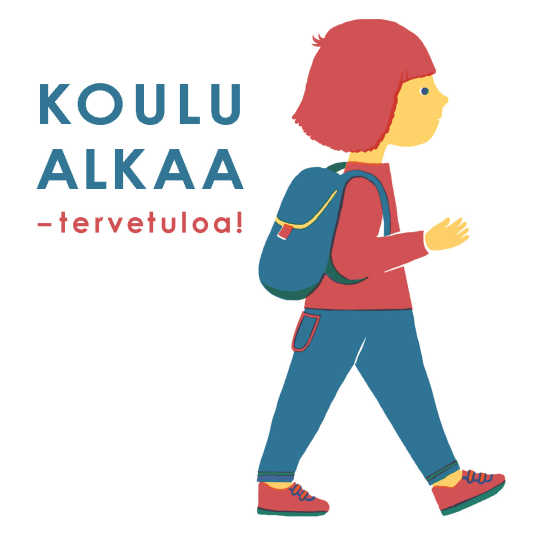 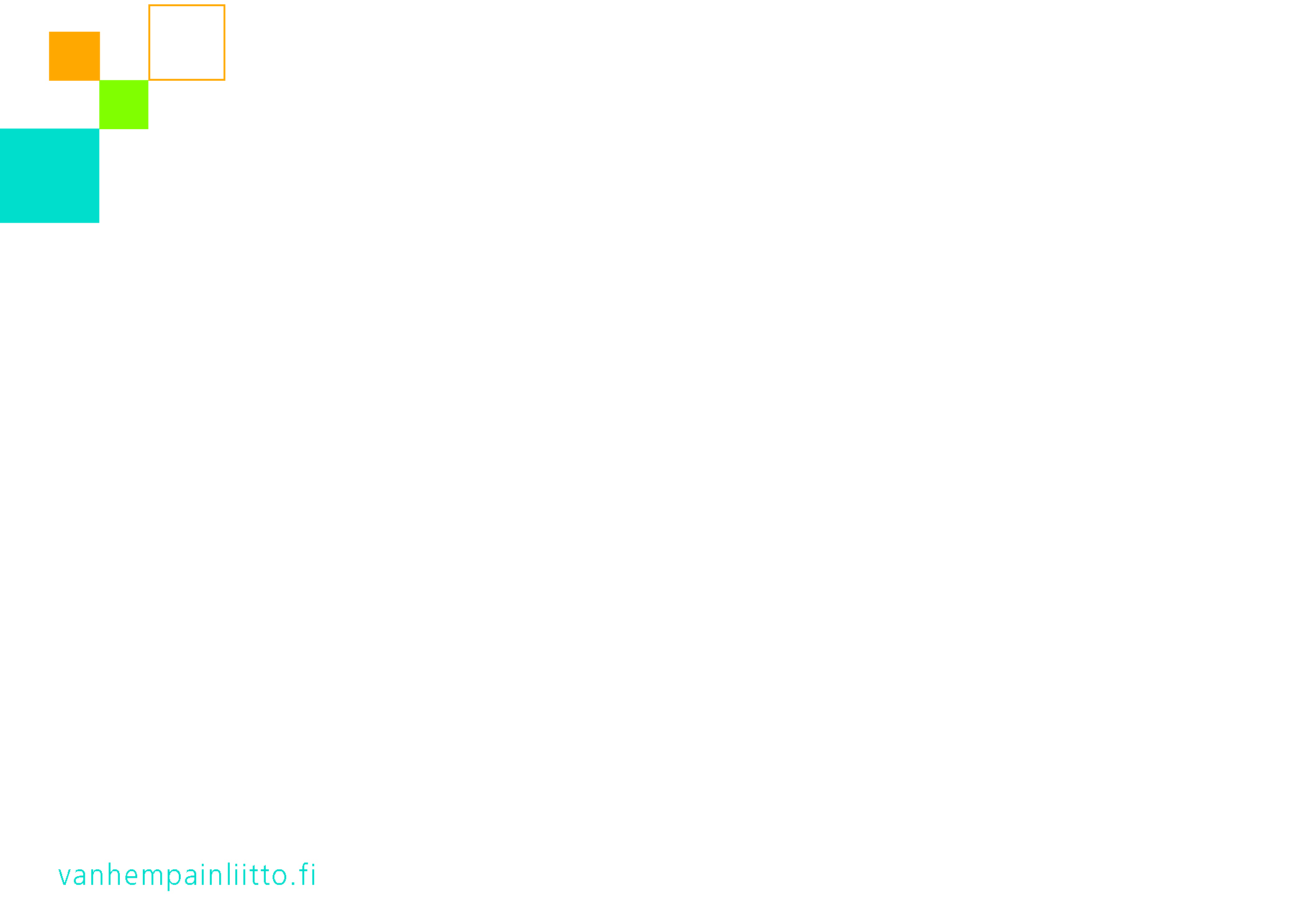 Hallitusohjelmaan on kirjattu mm. seuraavia asioita LAPE-muutosohjelmaan liittyen:
 
Oikeudenmukainen, yhdenvertainen ja mukaan ottava Suomi – strateginen kokonaisuus

Kansallisen lapsistrategian valmistelu käynnistetään, valmistelu toteutetaan parlamentaarisena, hallintorajat ylittävänä valmisteluna. Lapsi-ja perhepalveluiden muutosohjelmaa jatketaan. Perhekeskustoimintamallia levitetään ja kehitetään neuvoloita. Parisuhdetyötä ja vanhemmuuden tukea esim. kasvatus ja perheneuvolapalveluita parantamalla vahvistetaan. Sosiaalihuoltolain mukaisia perheiden ennaltaehkäiseviä palveluita vahvistetaan ja perheiden kotipalvelun saamis- ja myöntöedellytyksiä helpotetaan.
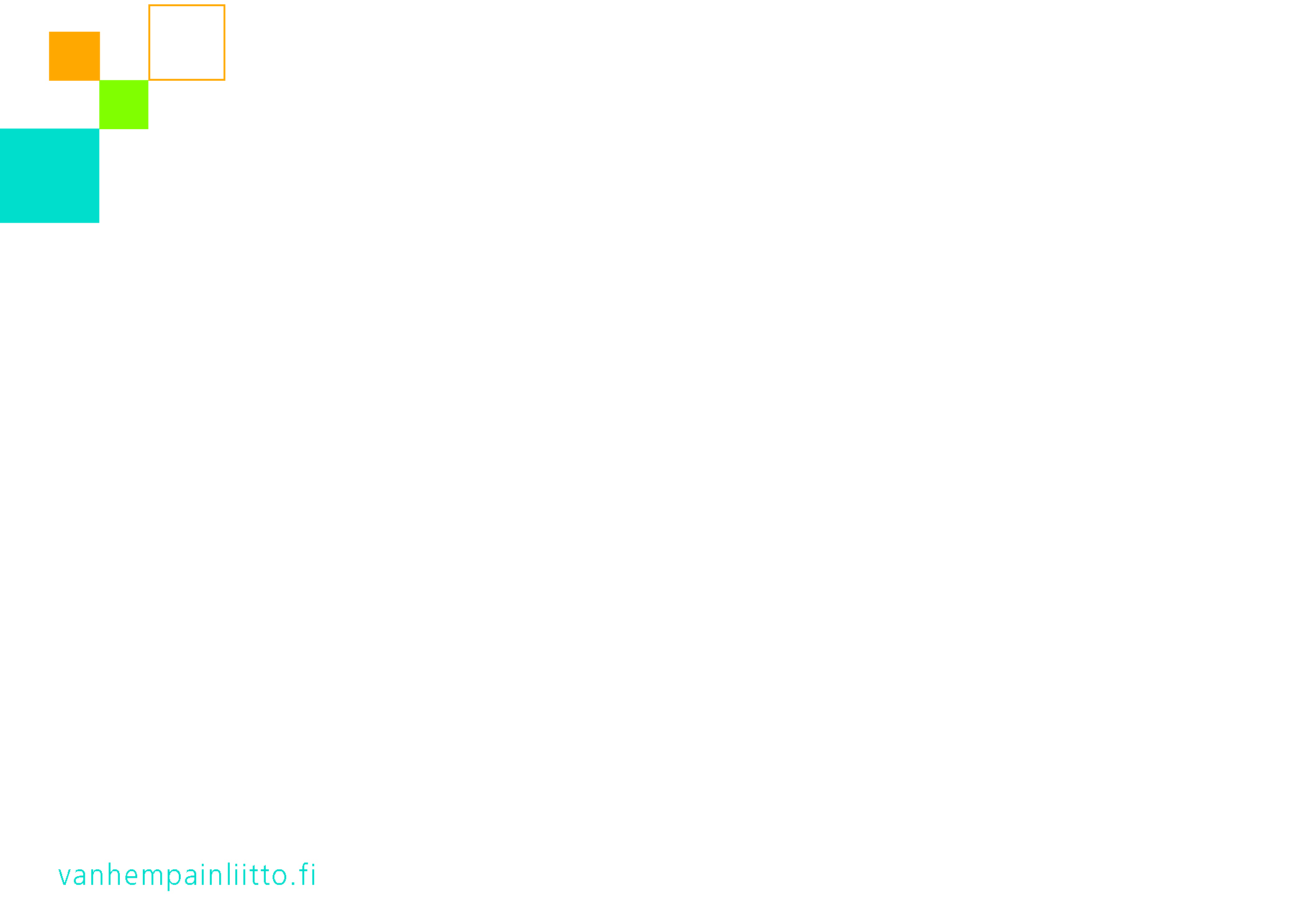 Osaamisen, sivistyksen ja innovaatioiden Suomi - strateginen kokonaisuus

Lapsistrategian mukaisesti vahvistetaan varhaiskasvatuksen ja perusopetuksen yhteydessä lasten, nuorten ja perheiden matalan kynnyksen tukipalveluja, kuten neuvolatoimintaa, psykologipalveluita, kotipalvelua ja perheneuvontaa, työllisyyspalveluita sekä laadukkaita oppilas- ja opiskelijahuollon palveluita. Koulun merkitystä yhteisön keskuksena ja hyvinvoinnin edistäjänä vahvistetaan.